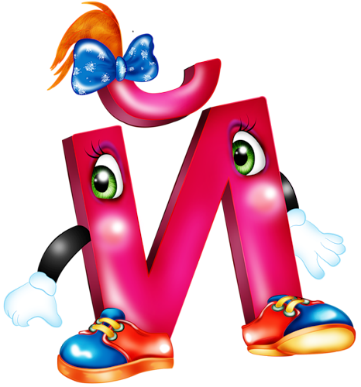 Українська мова
2 клас. 
Розділ 1.  Звуки. Букви. Склади. Наголос.
Урок 7
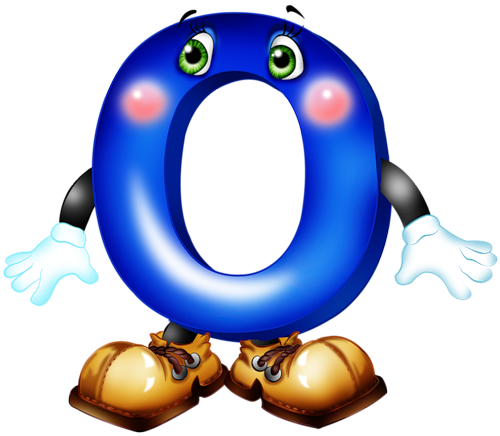 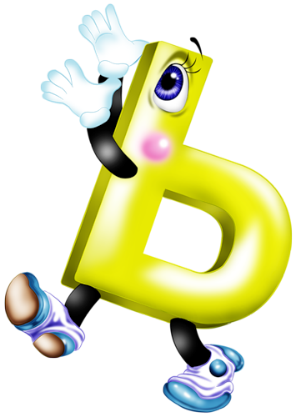 Правильно записую слова з 
ьо і йо
Налаштування на урок
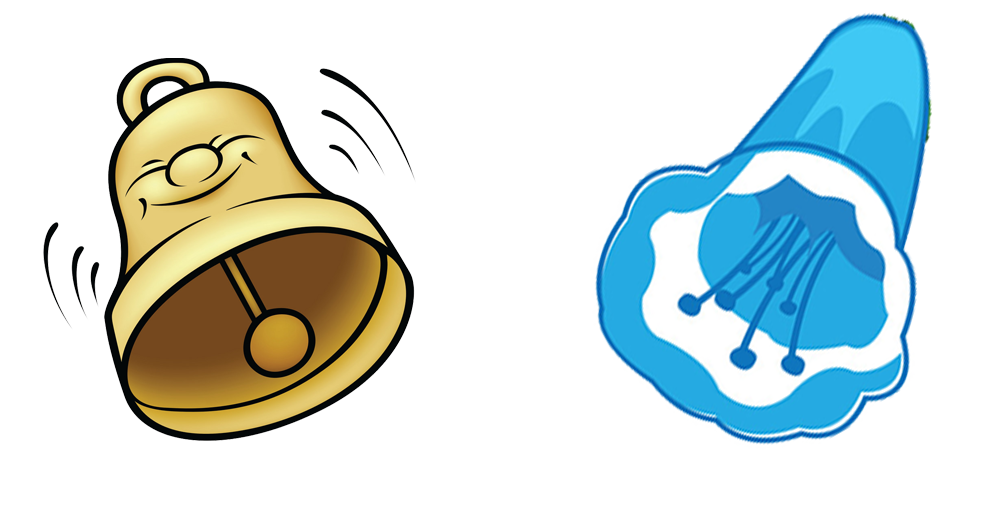 Продзвенів уже дзвінок, 
починається урок. 
Приготуйте без мороки 
Все, що треба до уроку. 
Зошит, ручку, олівці. 
Приготувались? Молодці!
Налаштування на урок
Настрій якої книжки повторює твій настрій
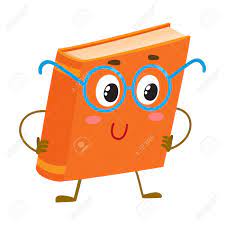 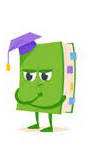 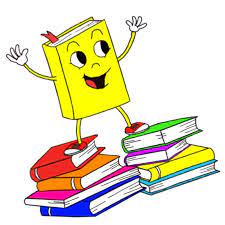 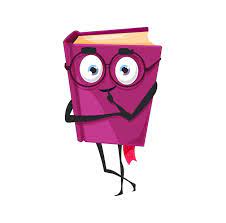 Відгадай загадку
Каліграфічна хвилинка
Жвавий кравчик із лускиШиє сукні й піджаки.Мовить лящ: 
- Кравець блискучий,Тільки надто вже колючий!
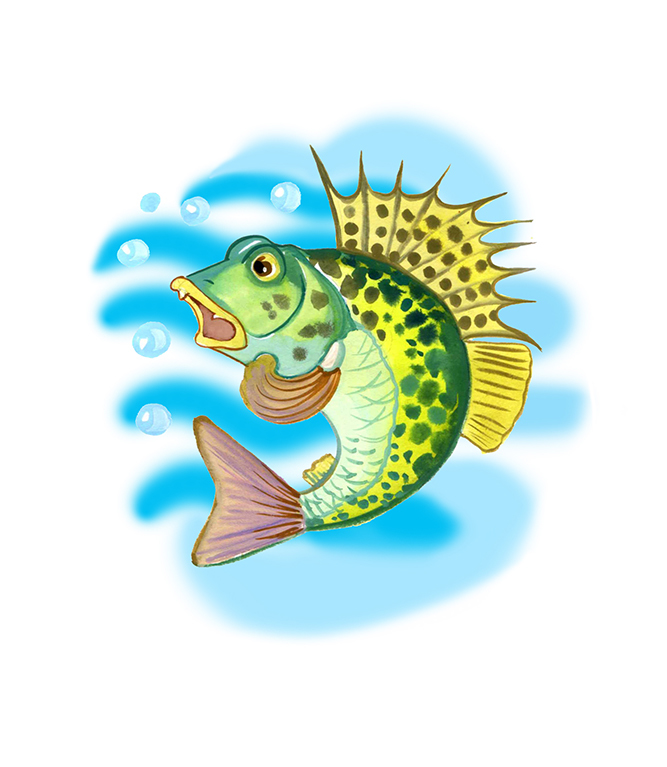 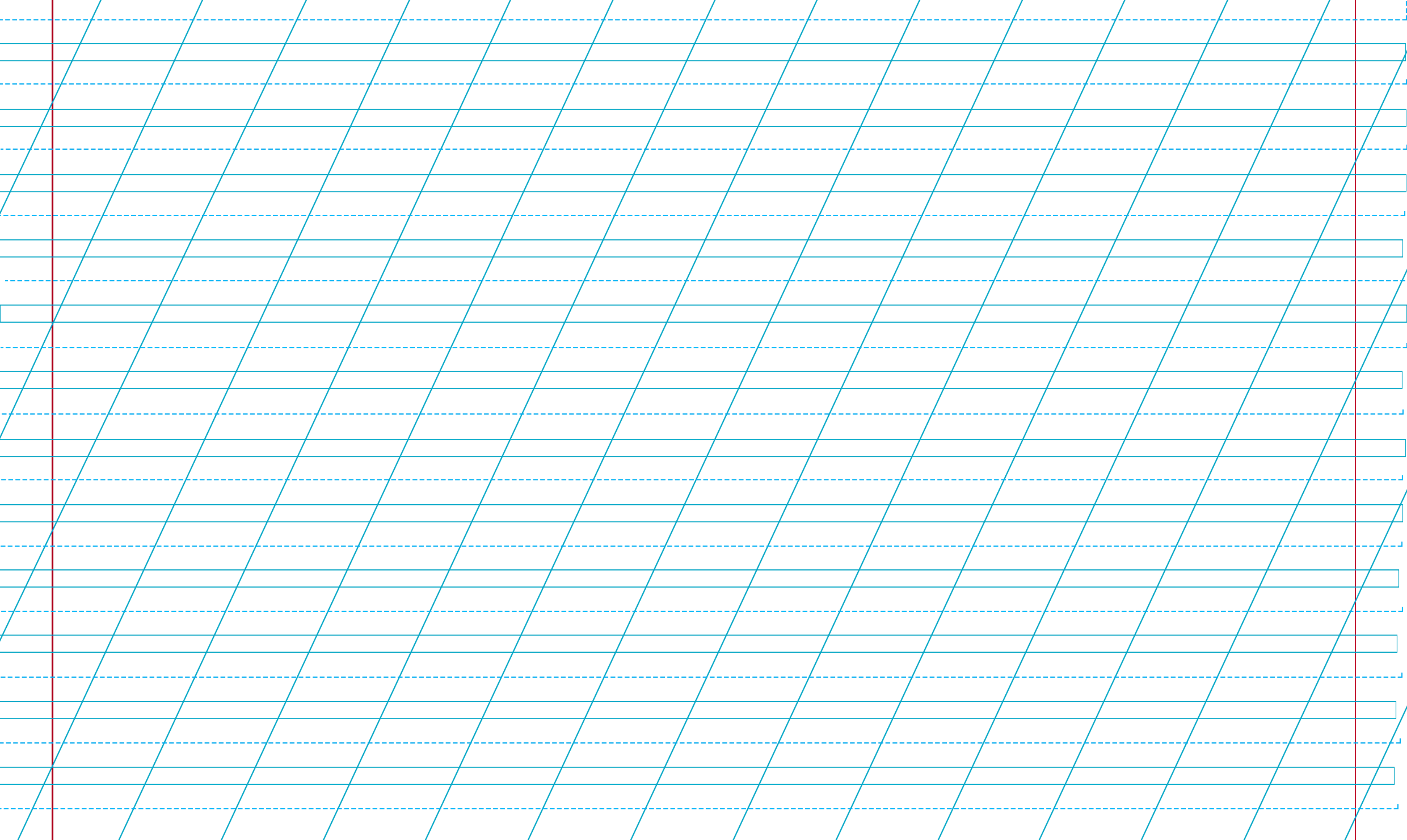 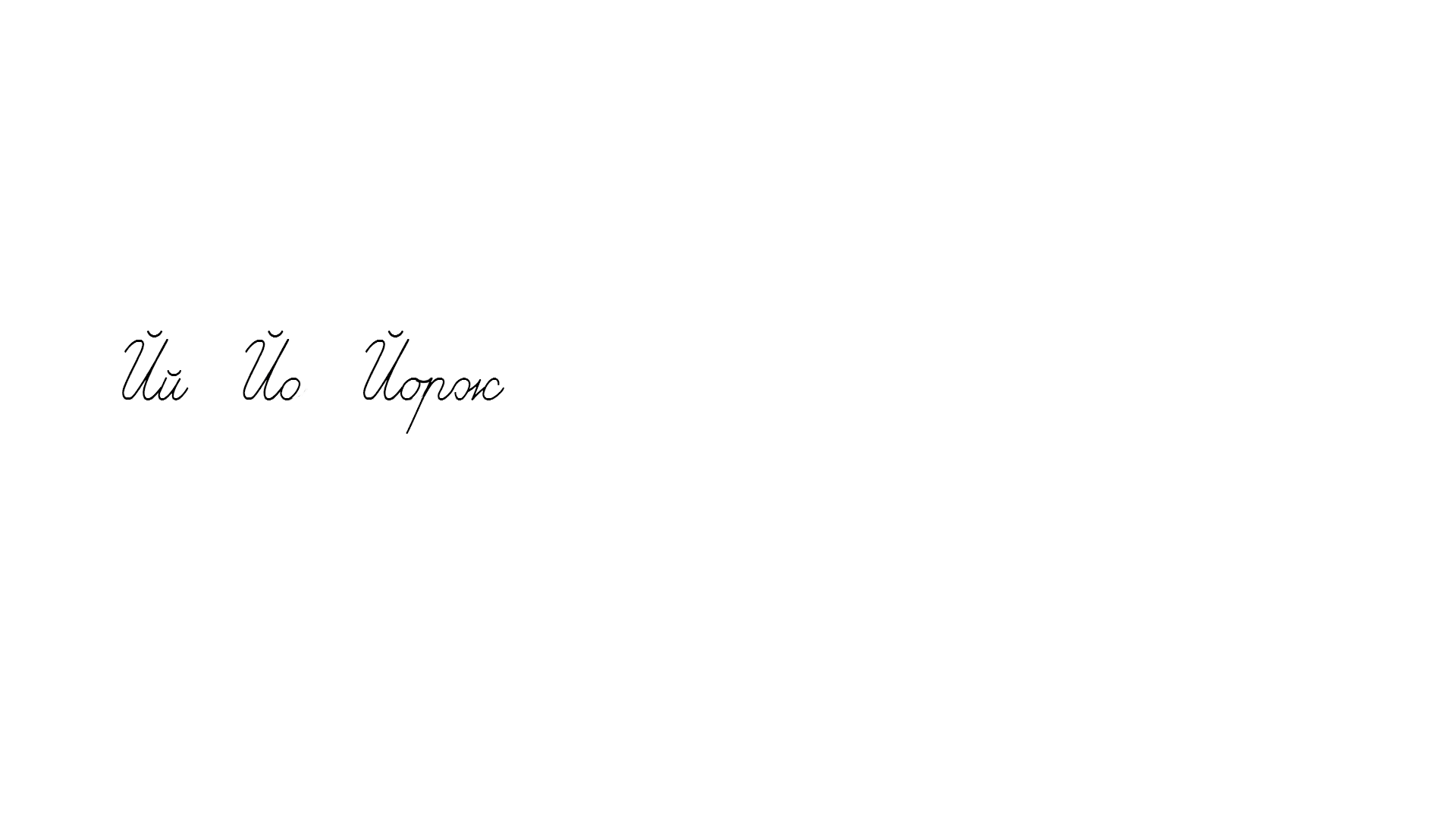 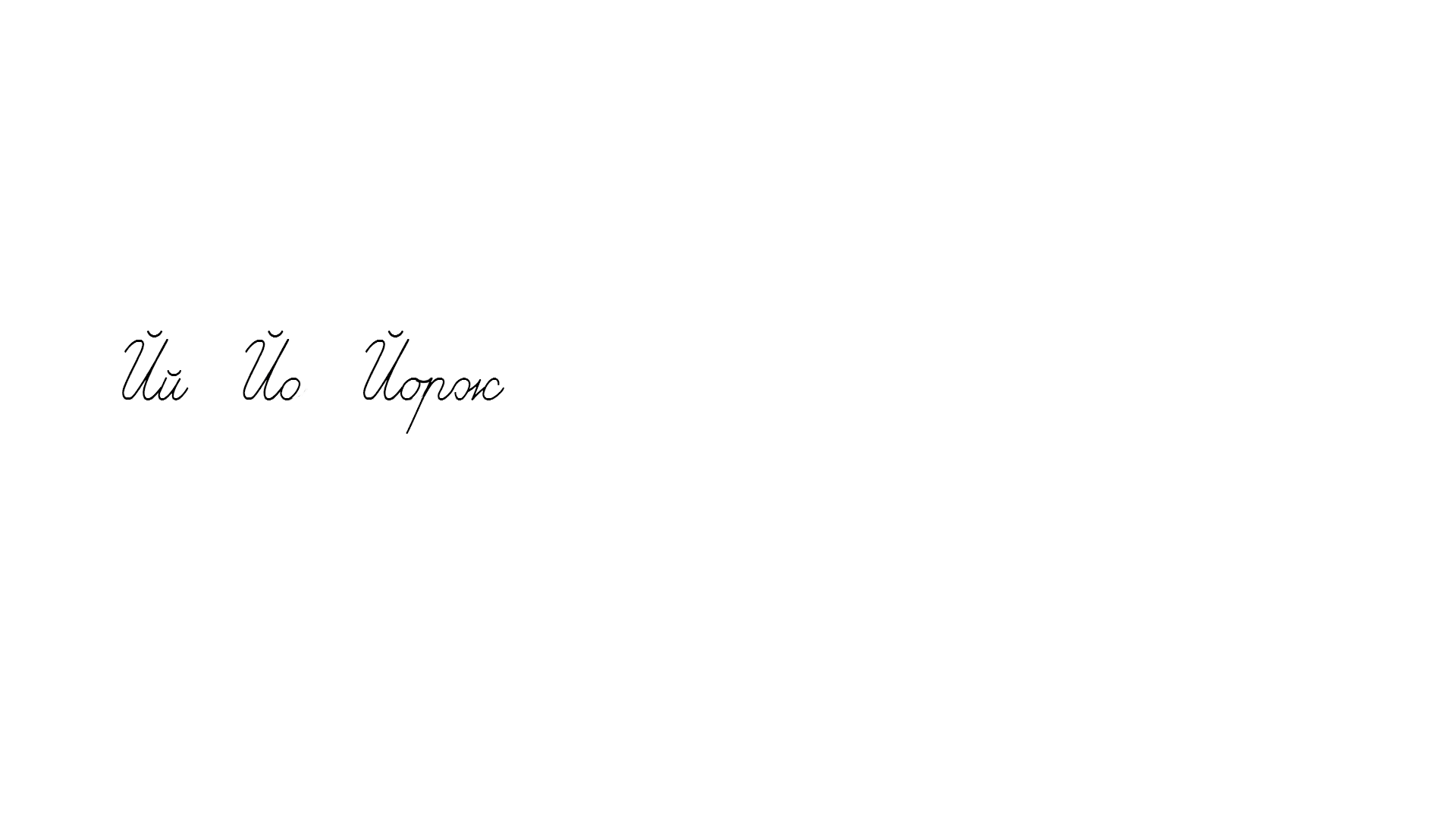 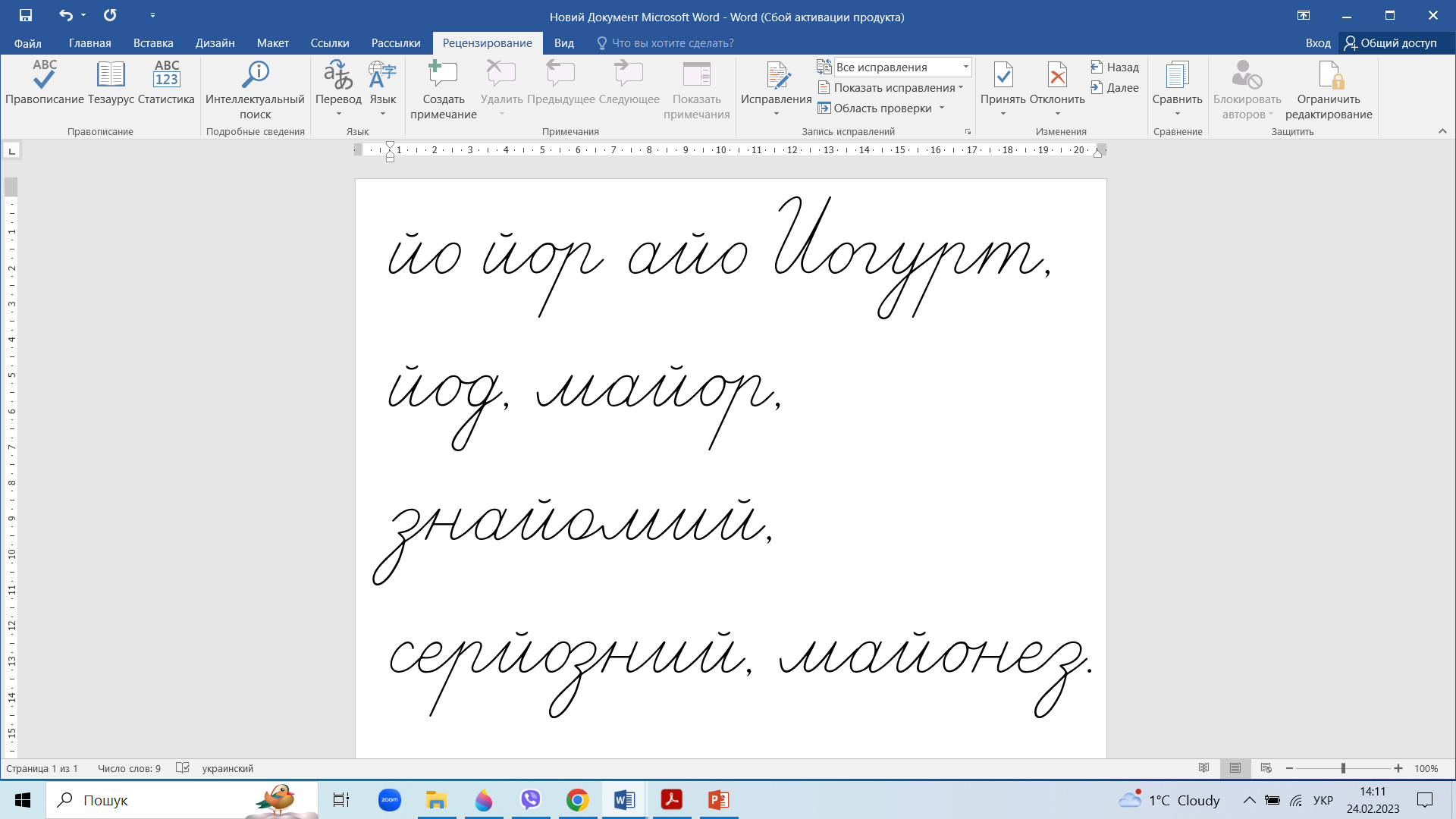 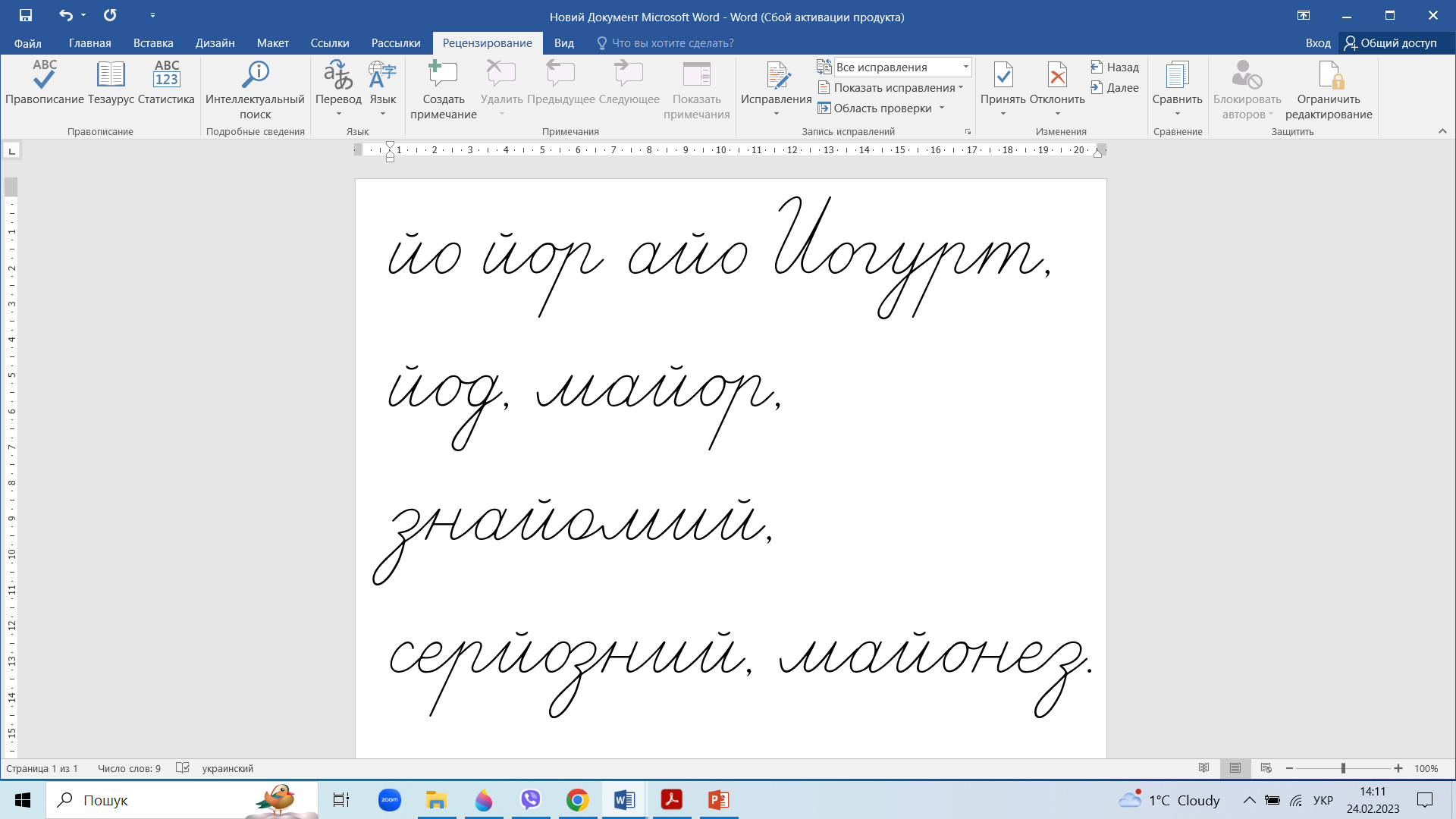 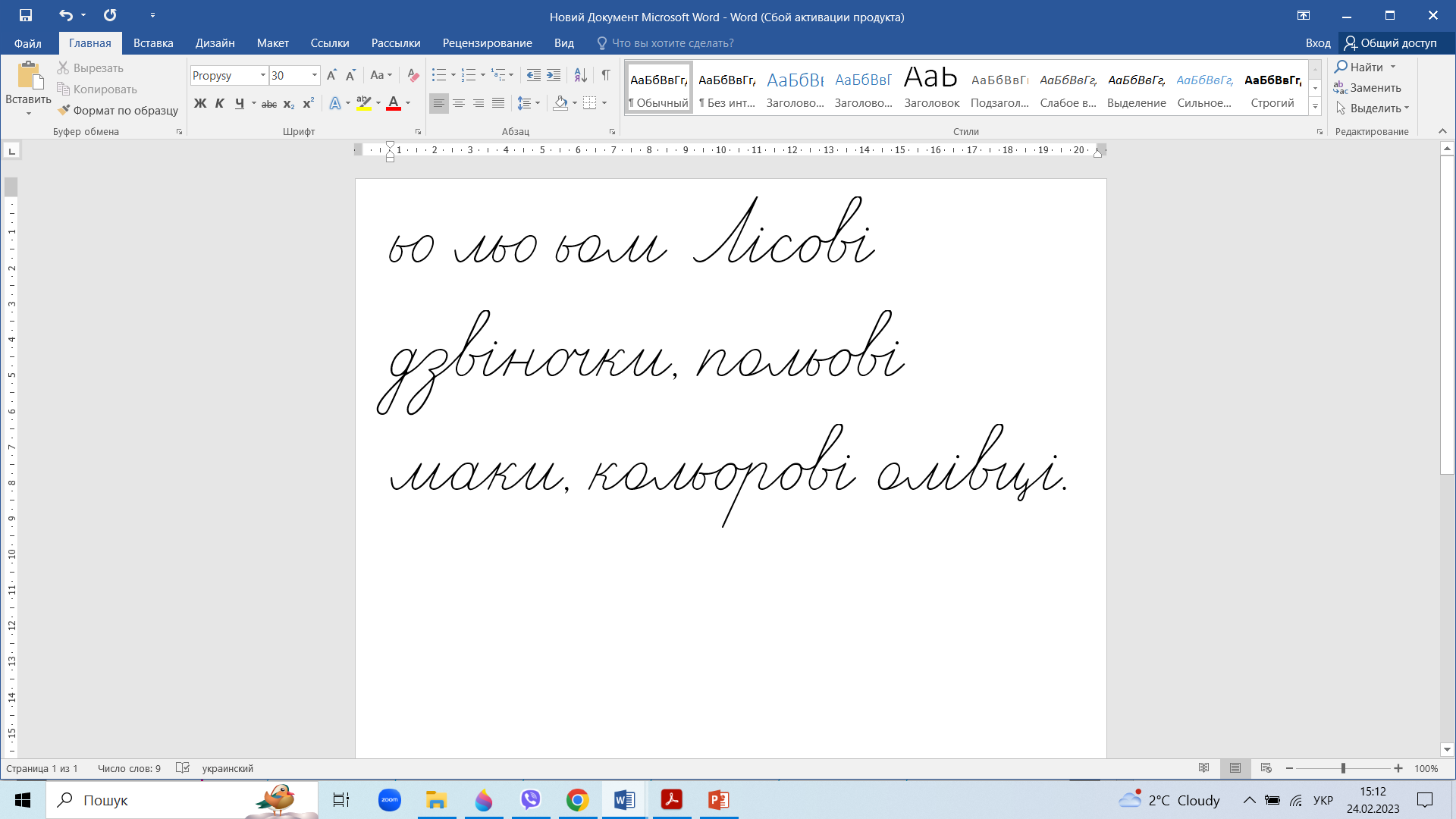 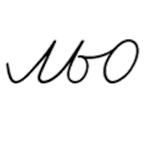 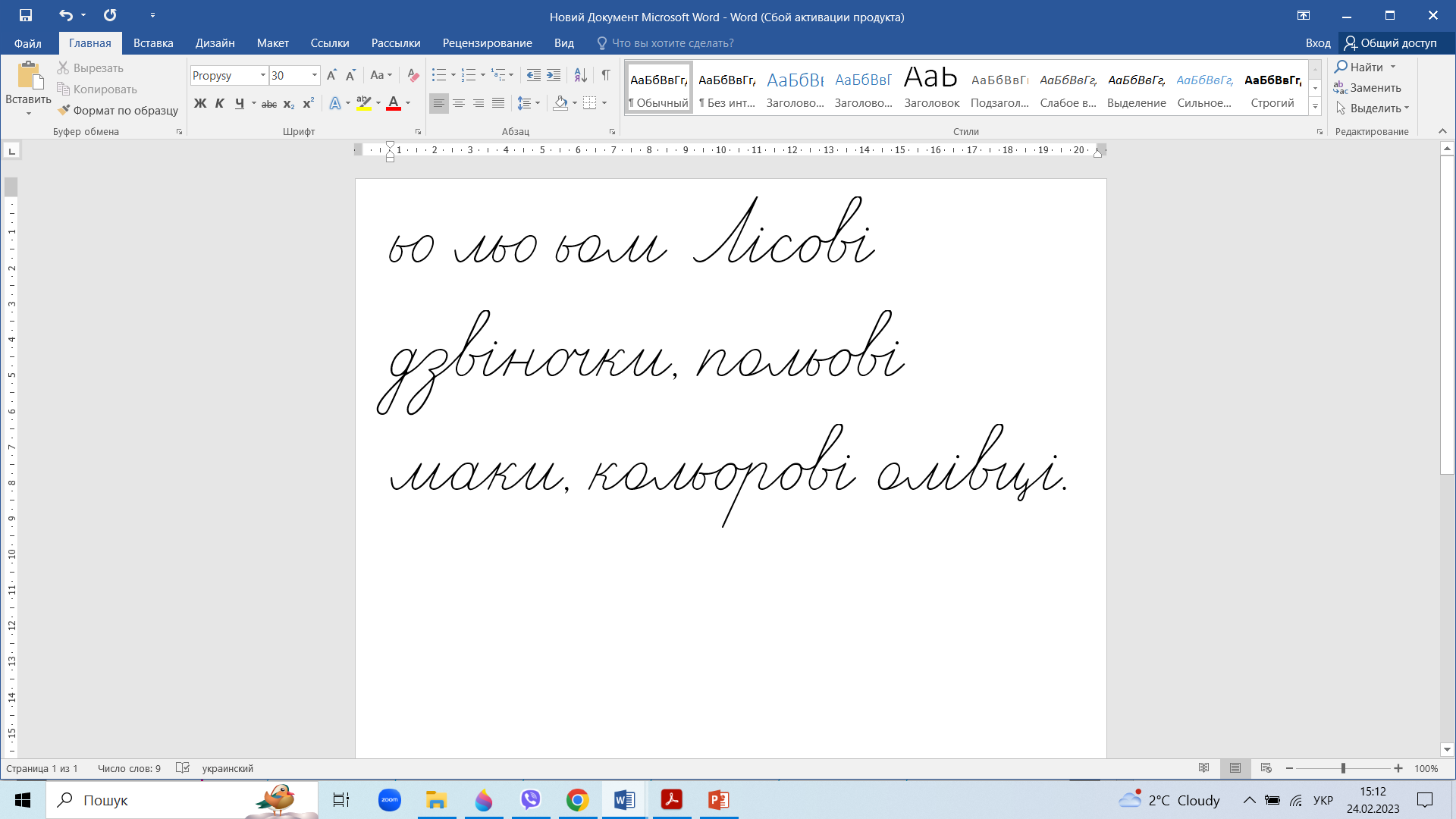 = о – –
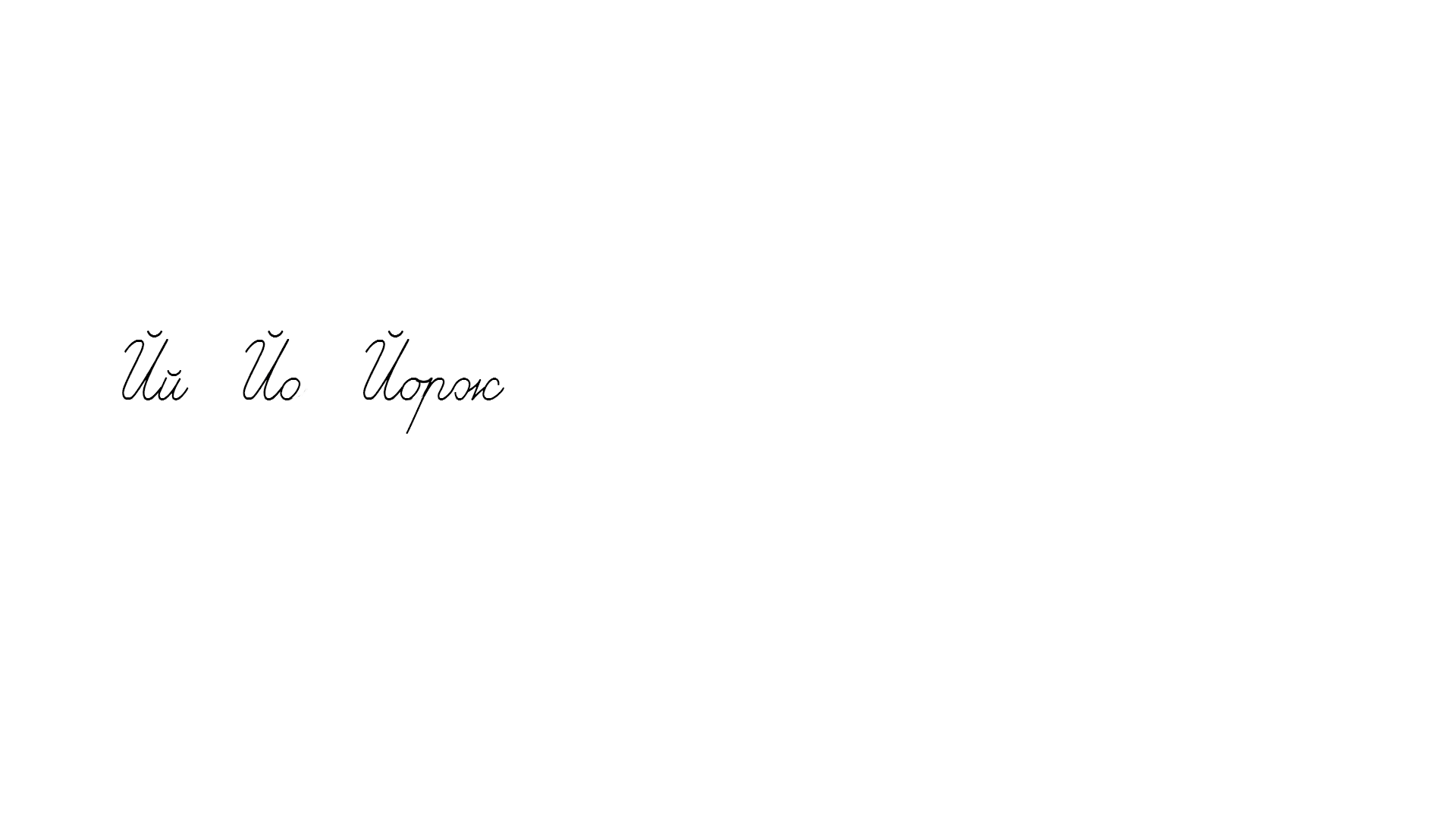 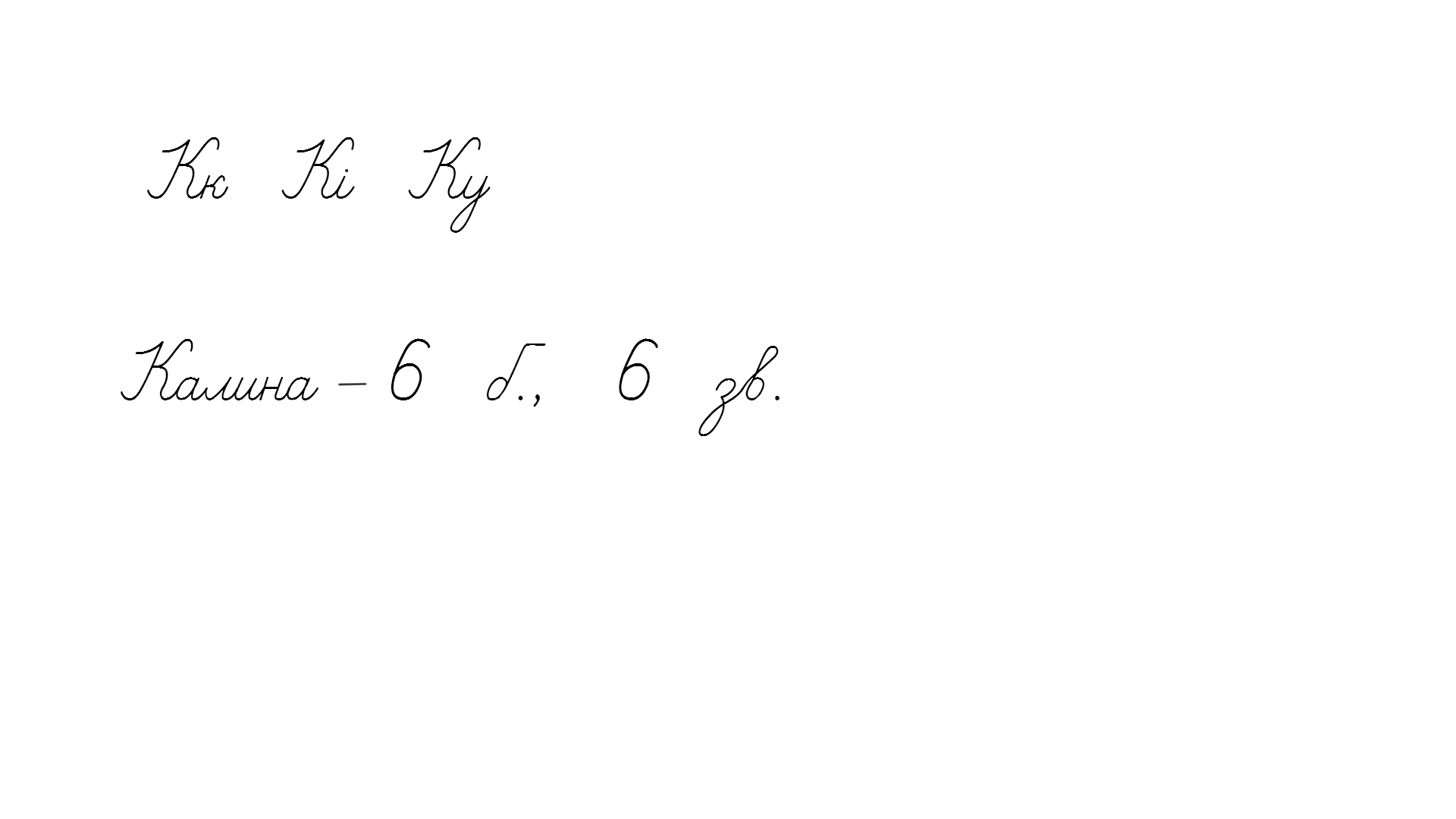 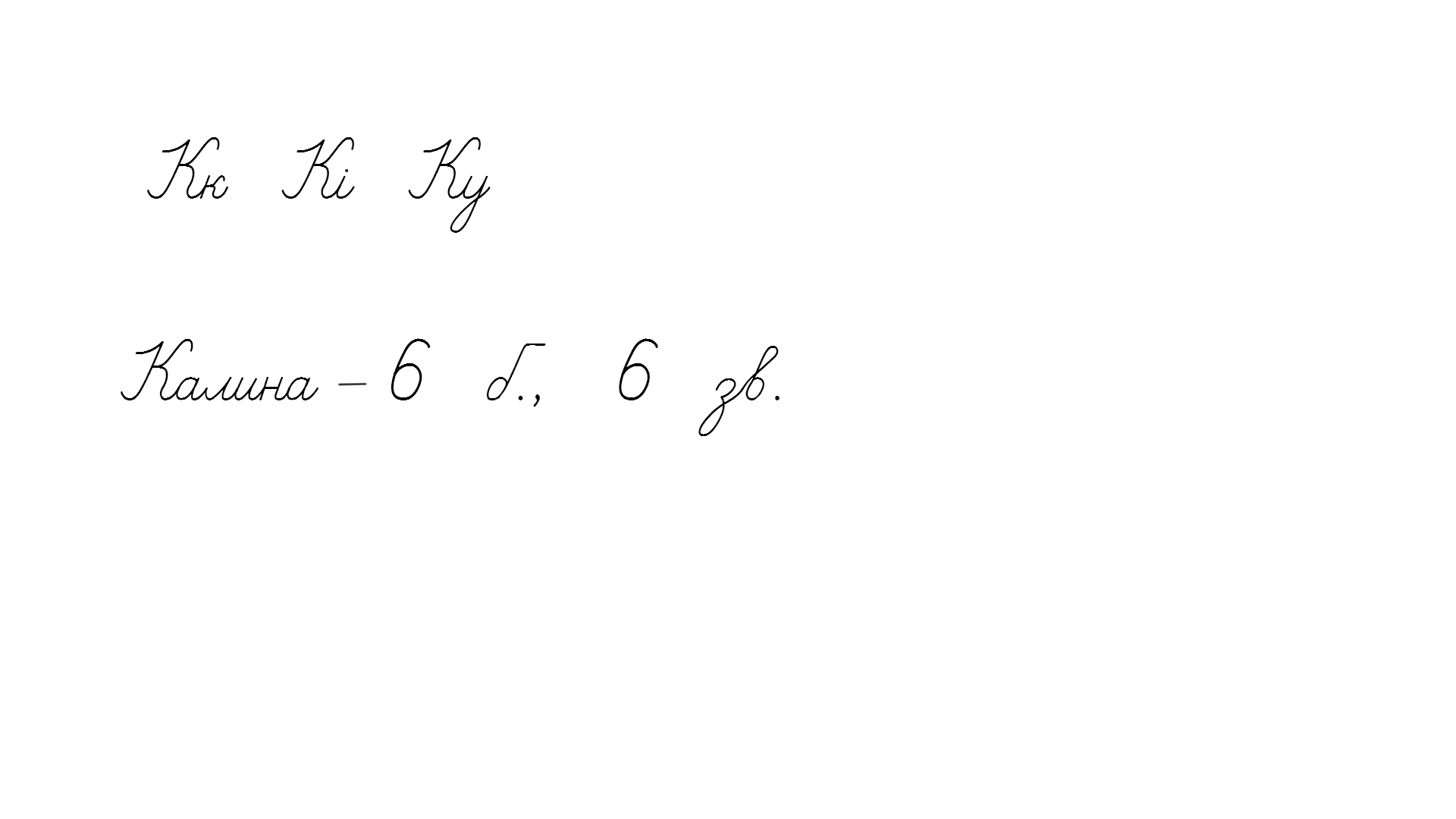 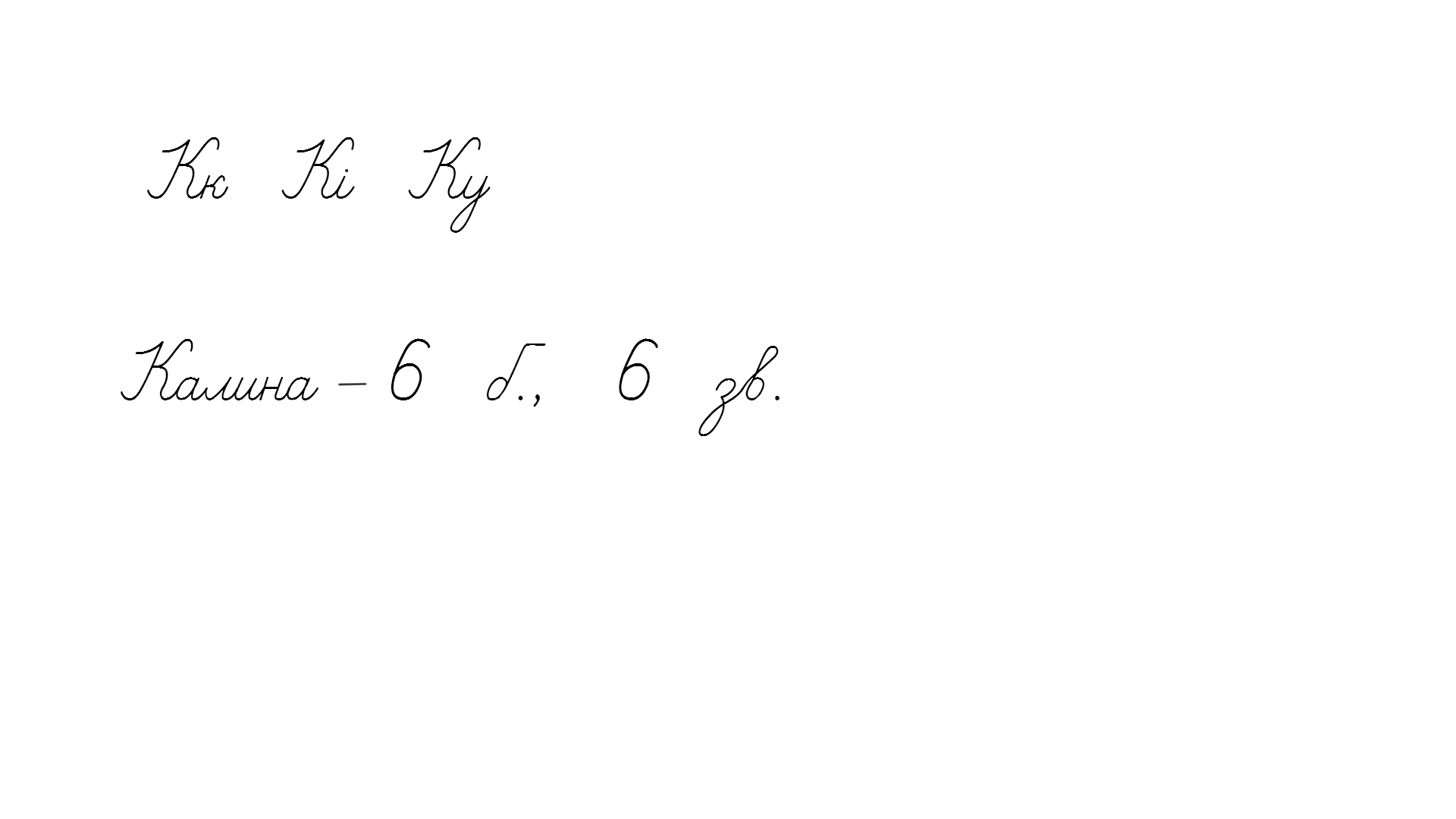 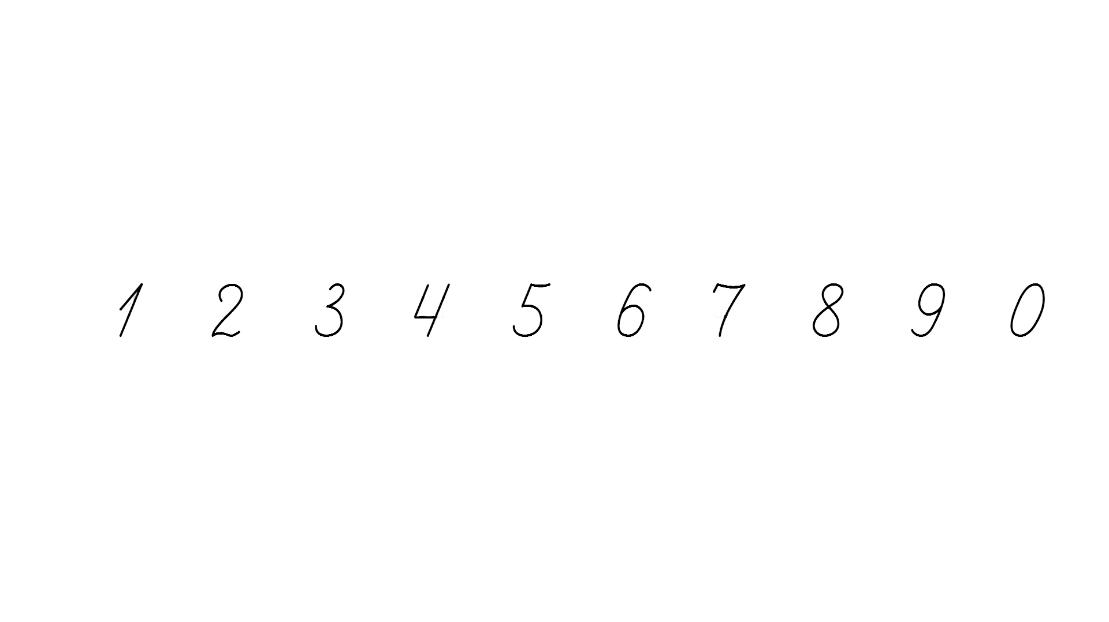 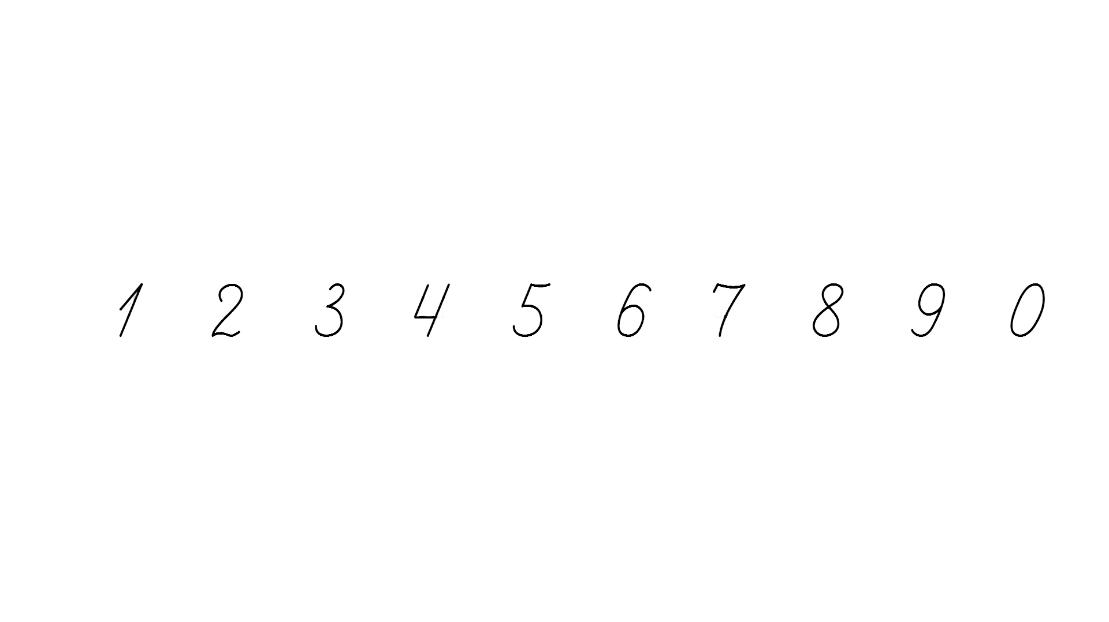 Прочитай буквосполучення у верхньому рядку. 
Прочитай слово в другому рядку. На яке питання воно відповідає? 
Запиши буквосполучення і слово за зразком.
Поділи слово на склади. Зроби звукову схему слова. Познач кількість букв і звуків у ньому.
Йорж
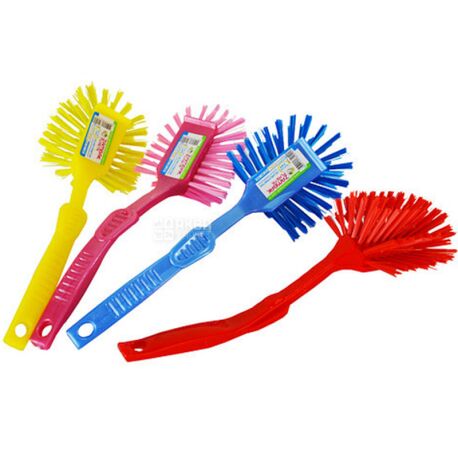 Повідомлення теми уроку
Сьогодні на уроці української мови ми вдосконалимо навички вимови та написання слів з буквосполученнями йо та ьо. Утворимо слова-ознаки предметів та попрацюємо зі словами з пропущенними буквами.
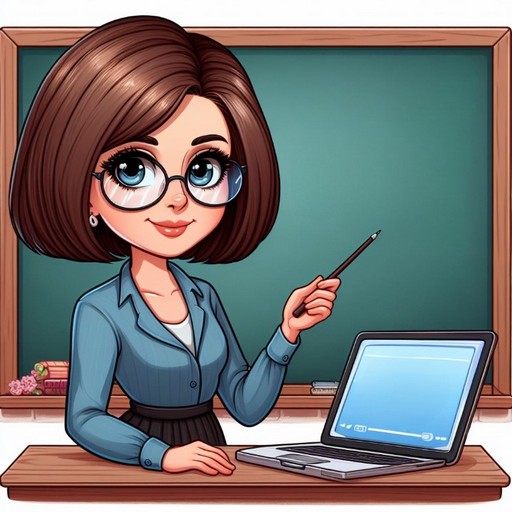 Допоможи Ґаджикові записати слова у дві колонки, поділяючи їх на склади.
Йосип, сьомий, деньок, мільйон, сльози, район.
Проведи дослідження!
Яке зі сполучень стоїть на початку слів і складів – ьо чи йо?
Яке сполучення стоїть у середині складів?
Зроби висновок, коли пишемо йо, а коли – ьо. Перевір себе за правилом.
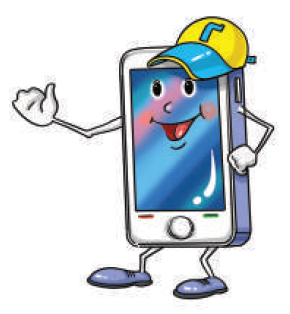 ьо
йо
Пам'ятка
На початку слова і складу пишу  ЙО. 
У середині складу після м’якого приголосного звука пишу  ЬО.
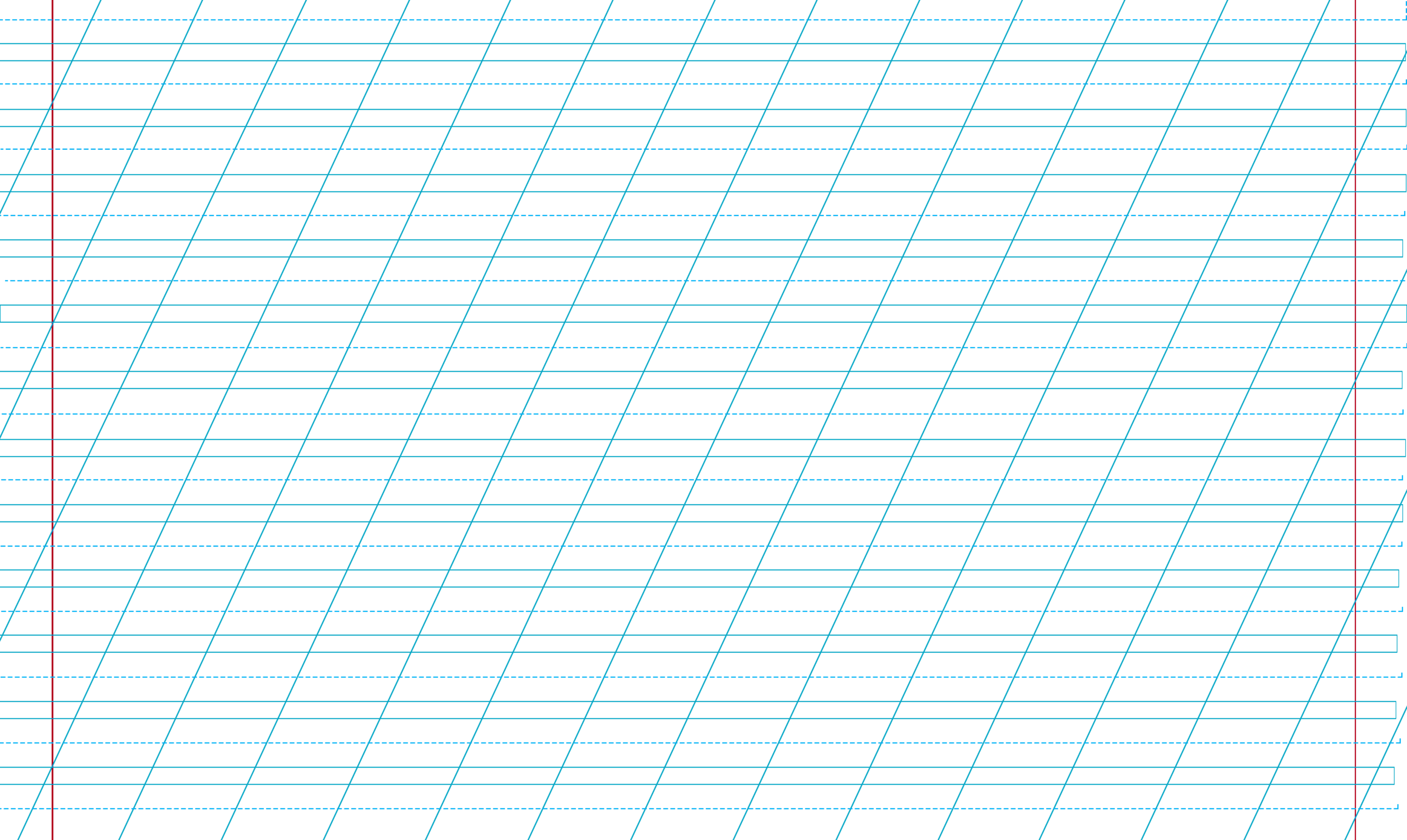 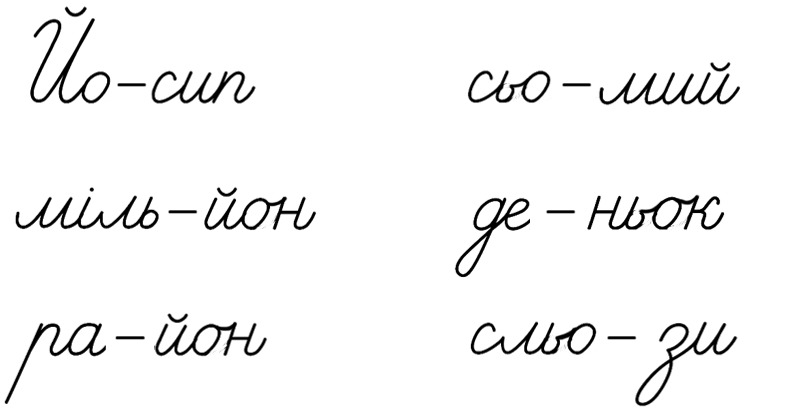 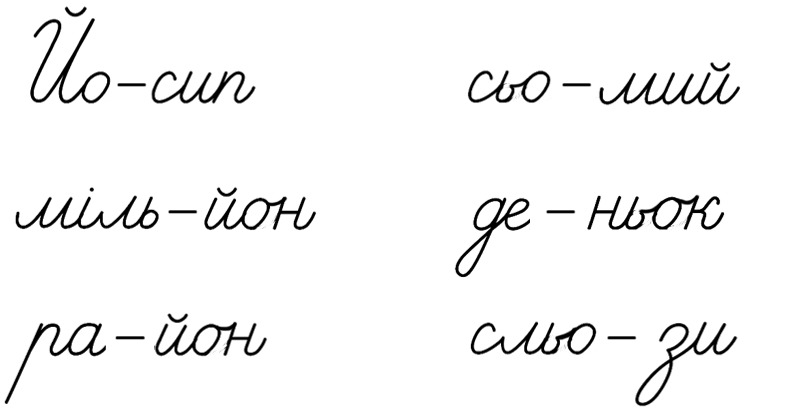 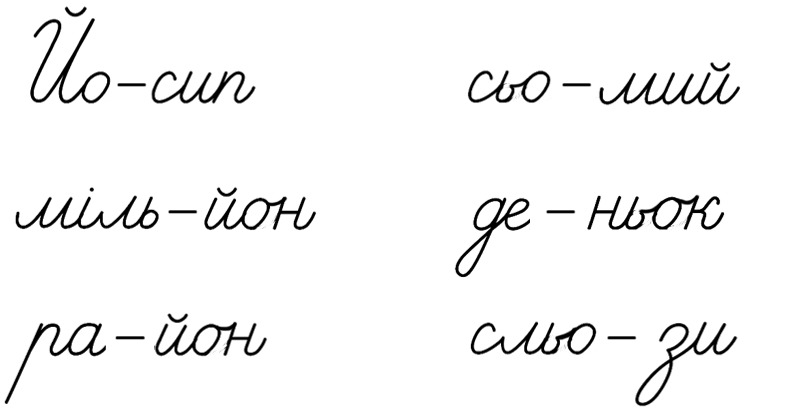 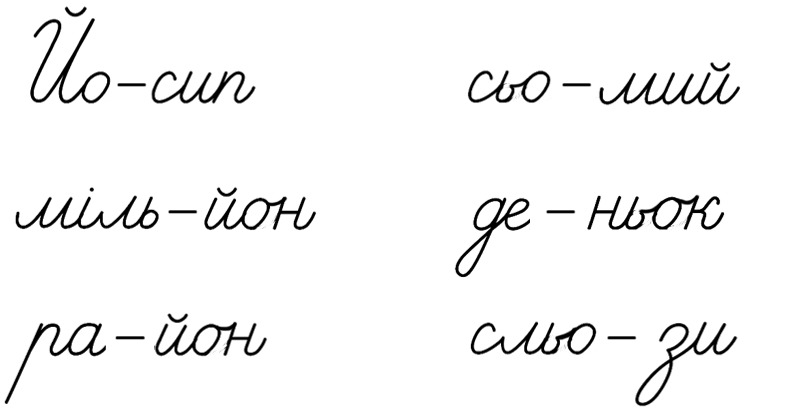 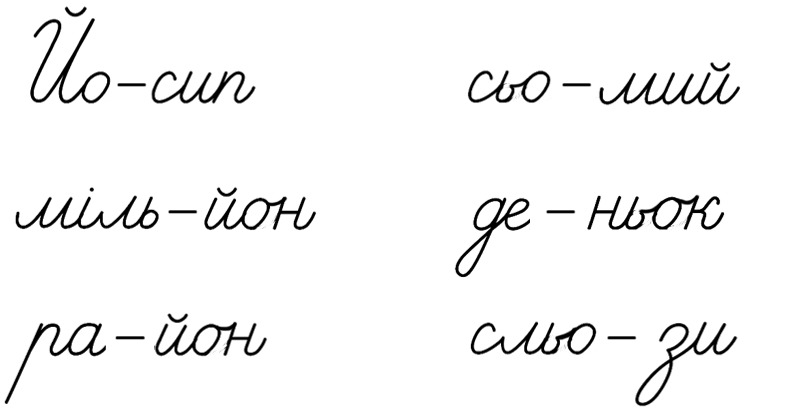 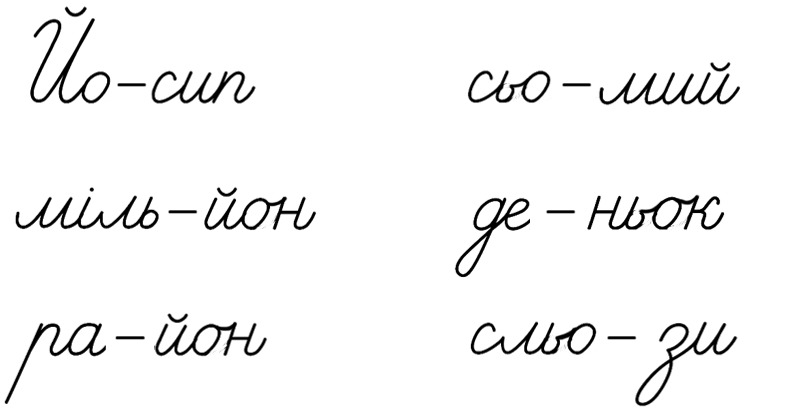 Підручник.
Сторінка
13
Прочитай текст. Допоможи Читалочці визначити, які букви пропущені в словах.
ь
й
ь
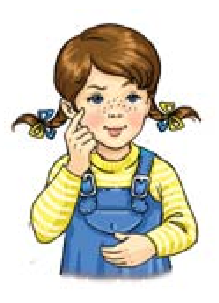 Літн…ого дня я пішла у га…ок. Там т…охкав соловейко. У траві блищали сл…озинки роси. Зна…ома галявина стала кол…оровою від квітів.
ь
ь
й
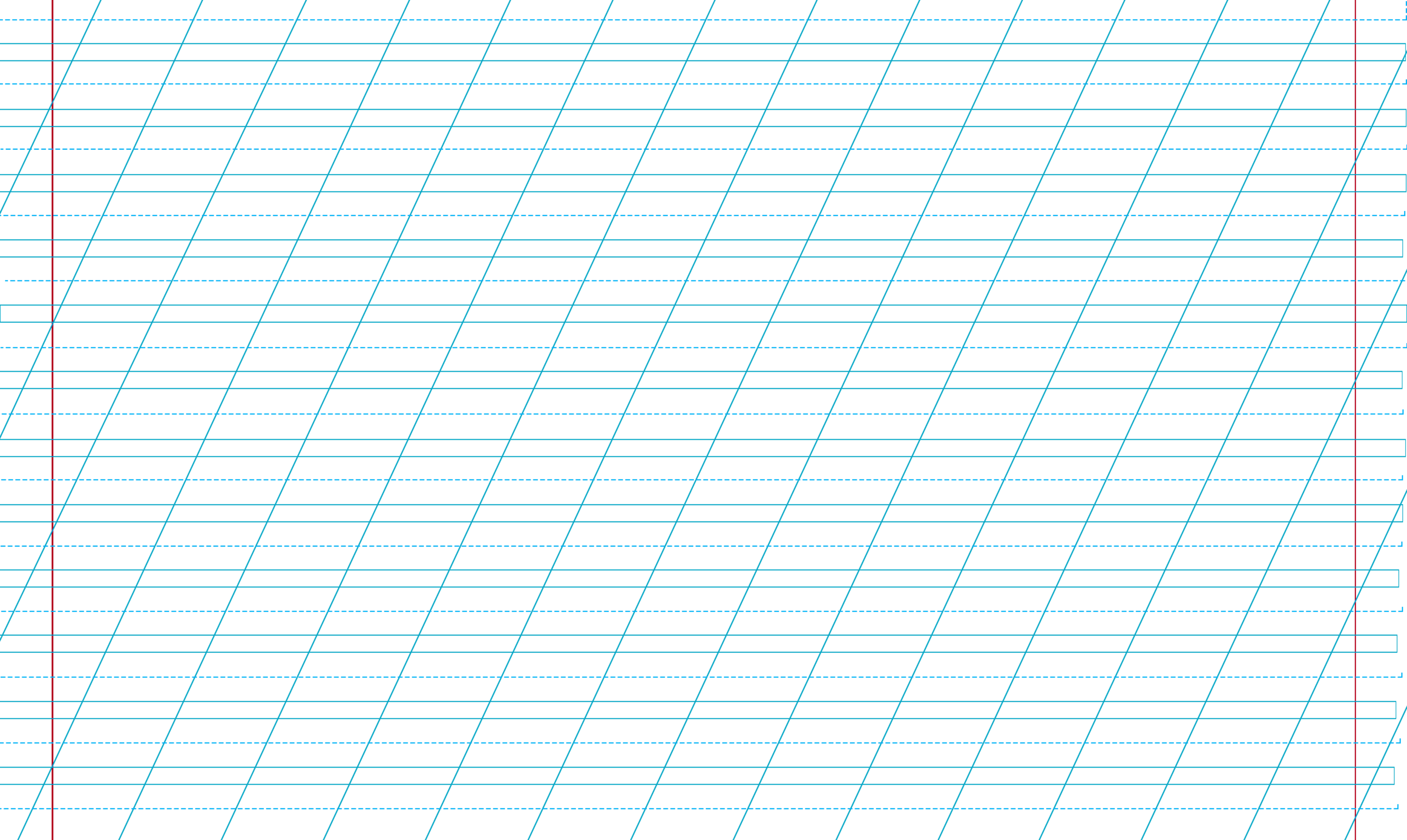 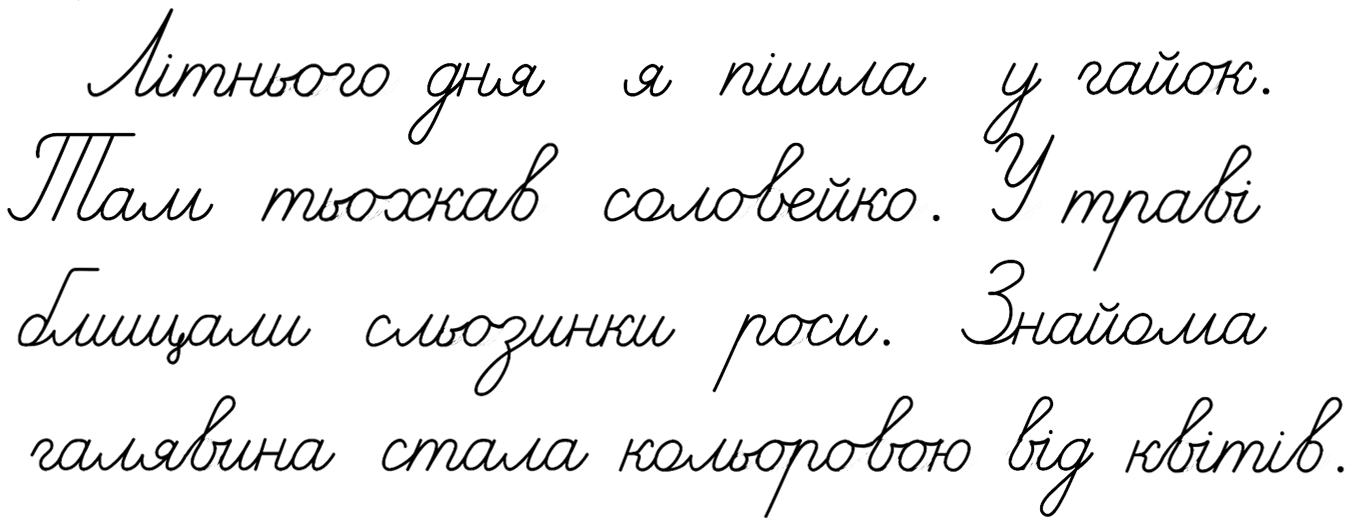 Спиши перше речення
Підручник.
Сторінка
13
Прочитай разом зі Щебетунчиком скоромовку. 
Визнач, яка буква пропущена в словах.
Й
Й
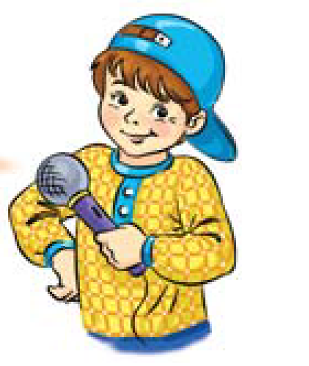 Спиши перше речення. Підкресли букви, які позначають м'які приголосні звуки.
…оржа впіймав на вудку …осип.
Схопив і зойкнув: Ой-ой-ой!
Не знав, навпевно, …осип досі,
Який колючий …оржик той.
                                    Наталя Забіла
Й
й
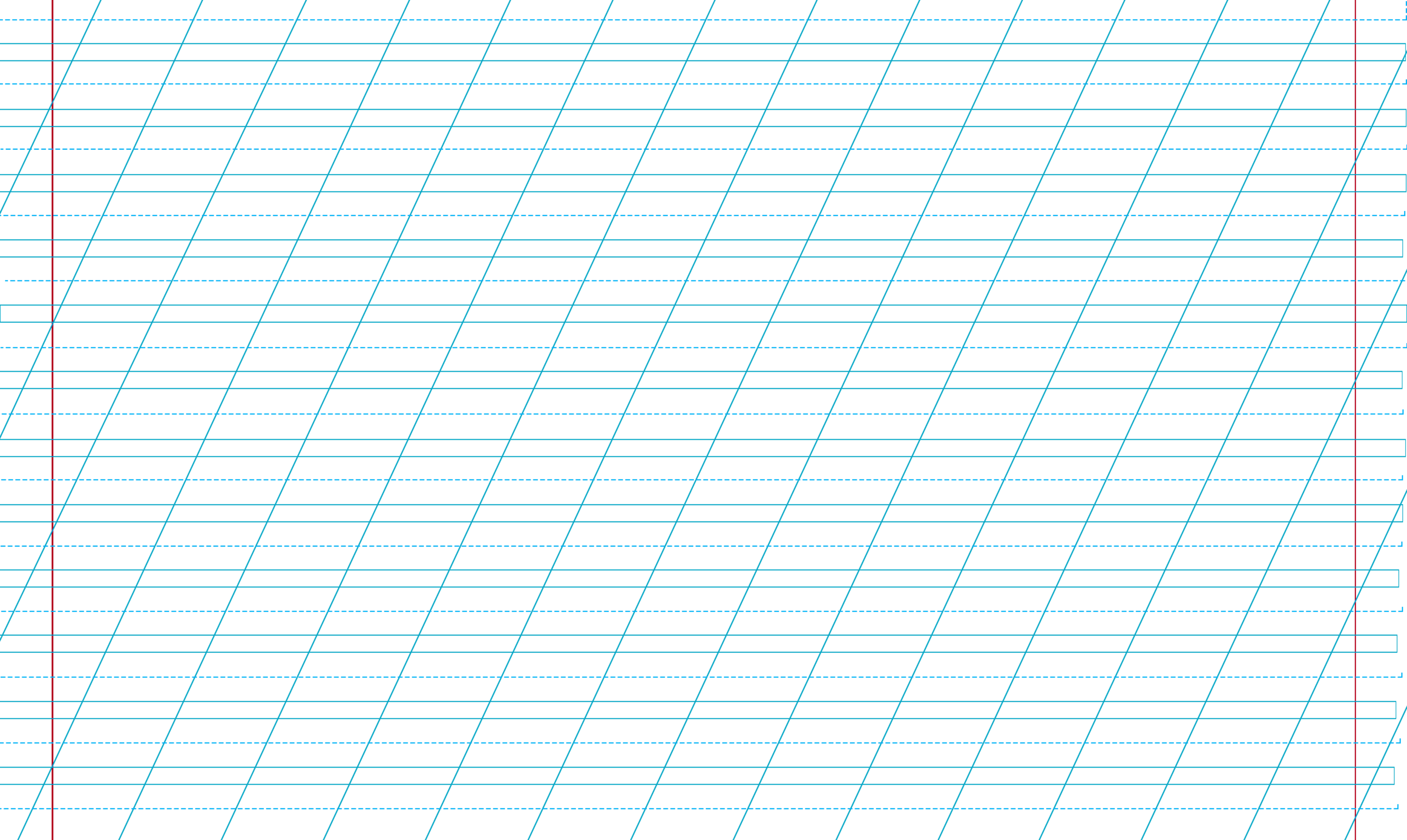 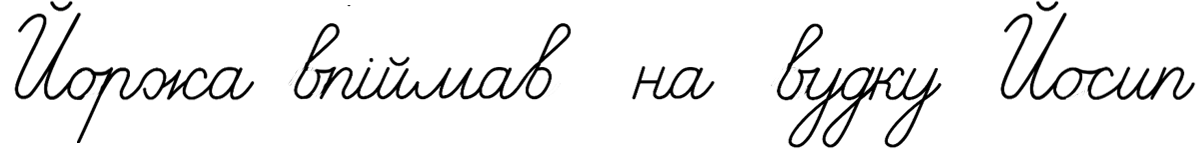 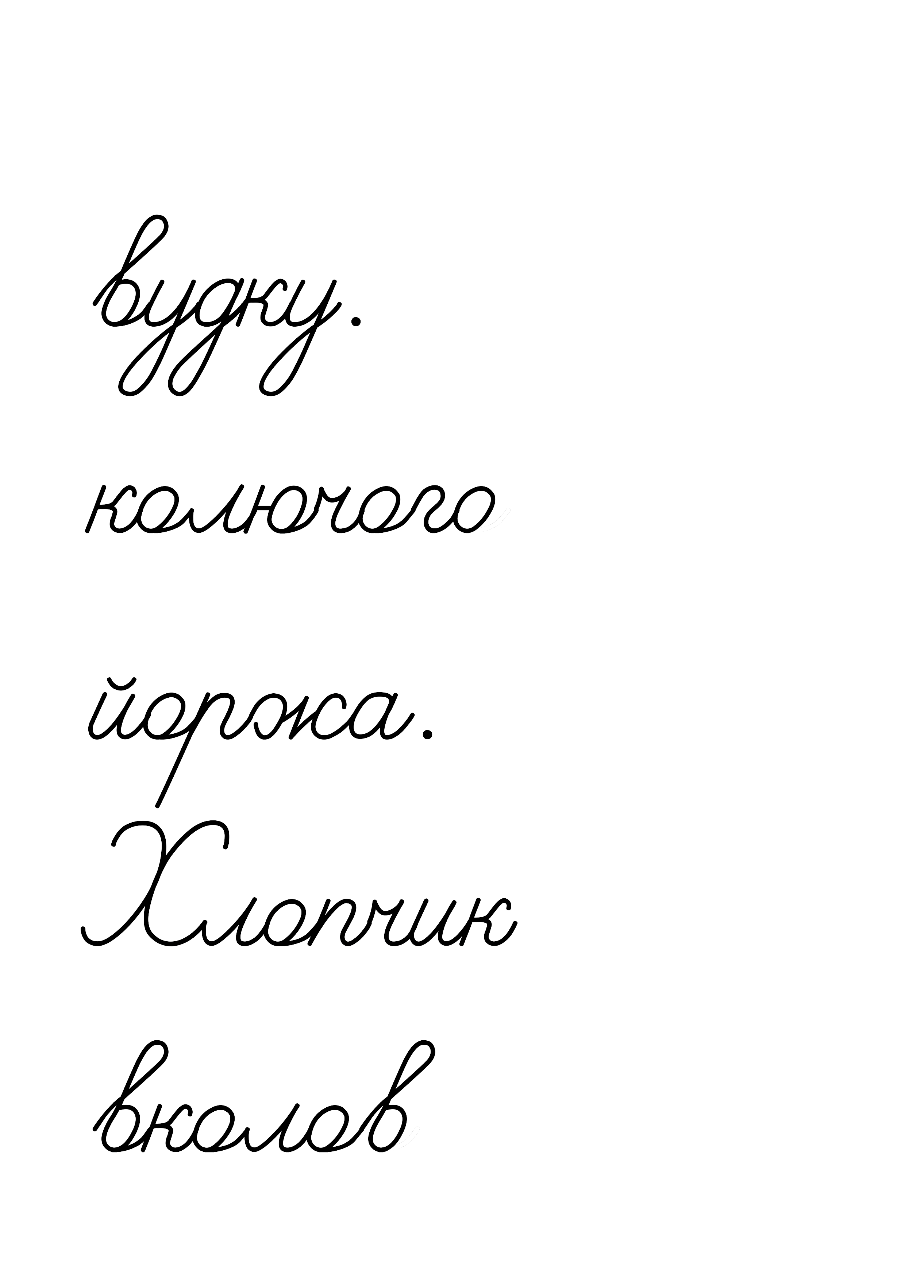 Вивчи скоромовку напам'ять. 
Позмагайся з друзями, хто швидше її розкаже й не зіб'ється.
Підручник.
Сторінка
13
Знайди слова, «заховані» серед букв. 
Склади з ними розповідь (2-3 речення).
АМПЙОСИПШУЙЙОРЖВІЬОЗЧНЙОДЛІУЕЦ
ЙОД
ЙОРЖ
ЙОСИП
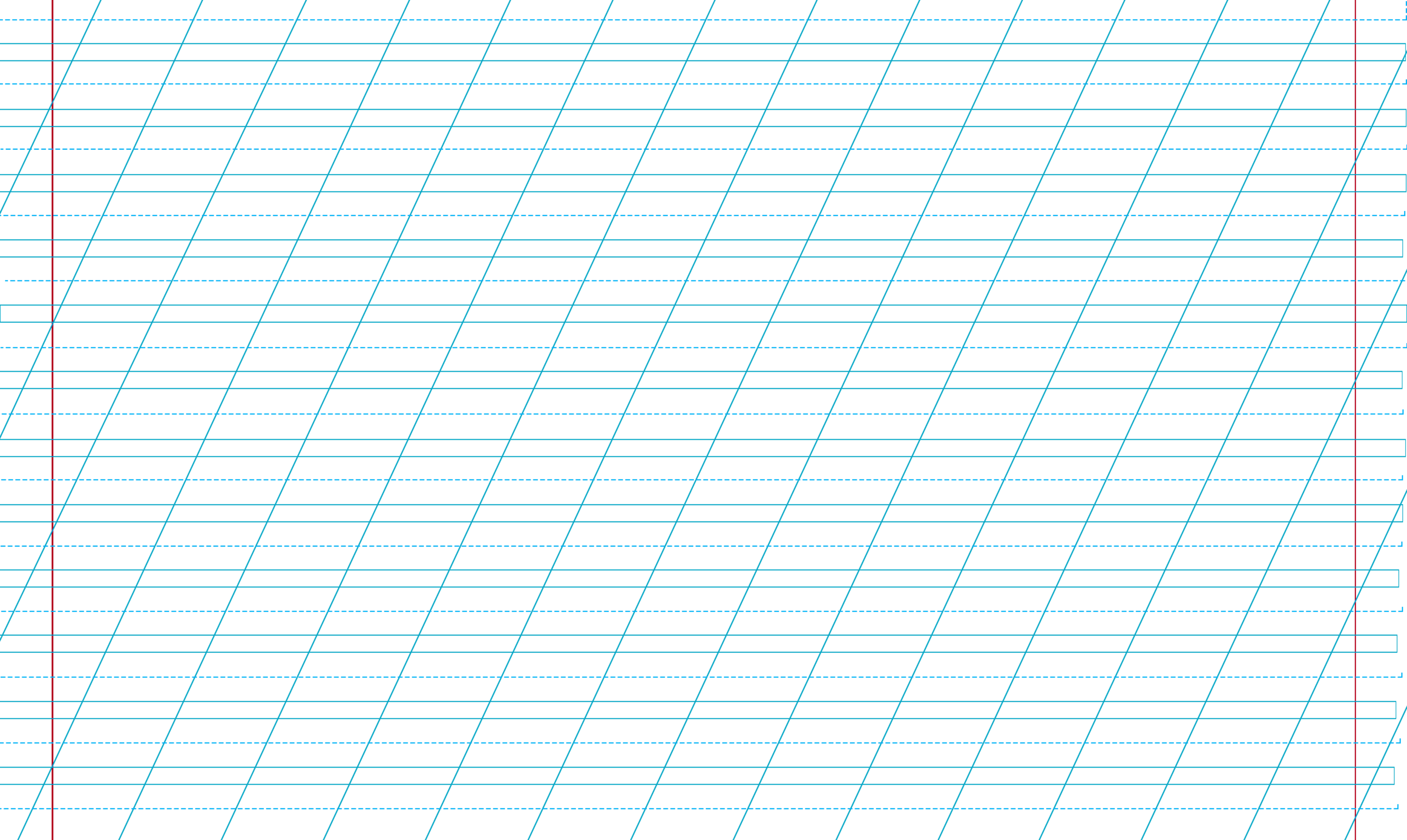 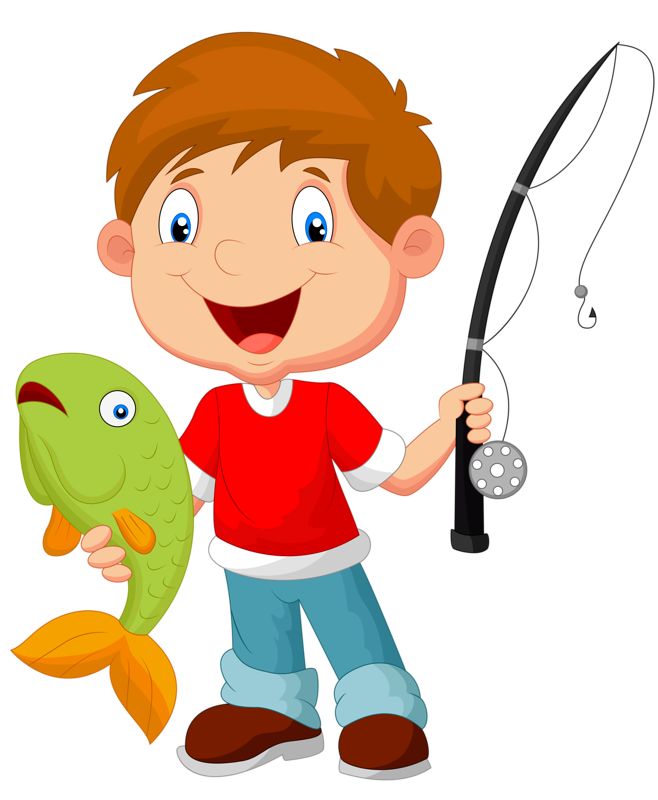 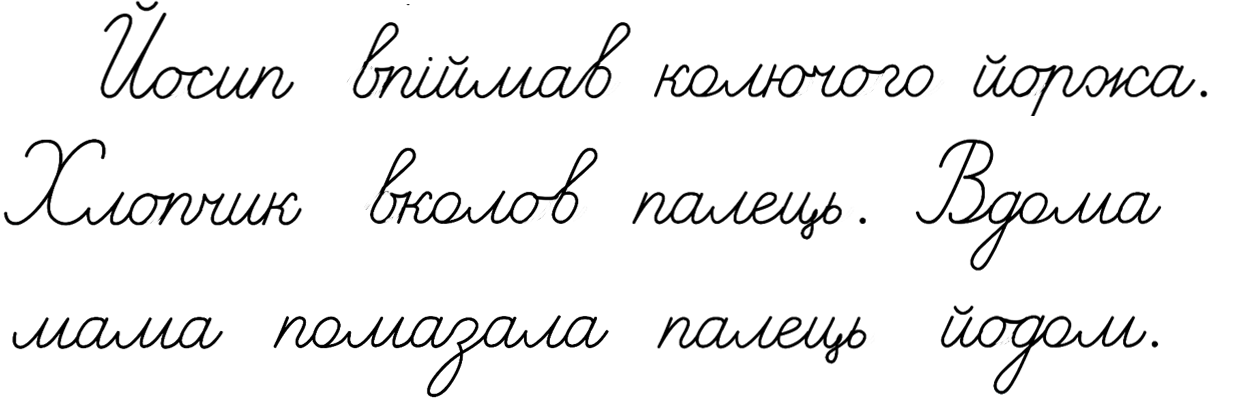 Поясни і згадай, які значення має слово «йорж».
ЙОРЖ – дрібна прісноводна риба із колючими плавцями.
ЙОРЖ – щітка для чищення, миття.
Підручник.
Сторінка
14
Робота в зошиті
1. Утвори слова за зразком і запиши. Поділи їх на склади.
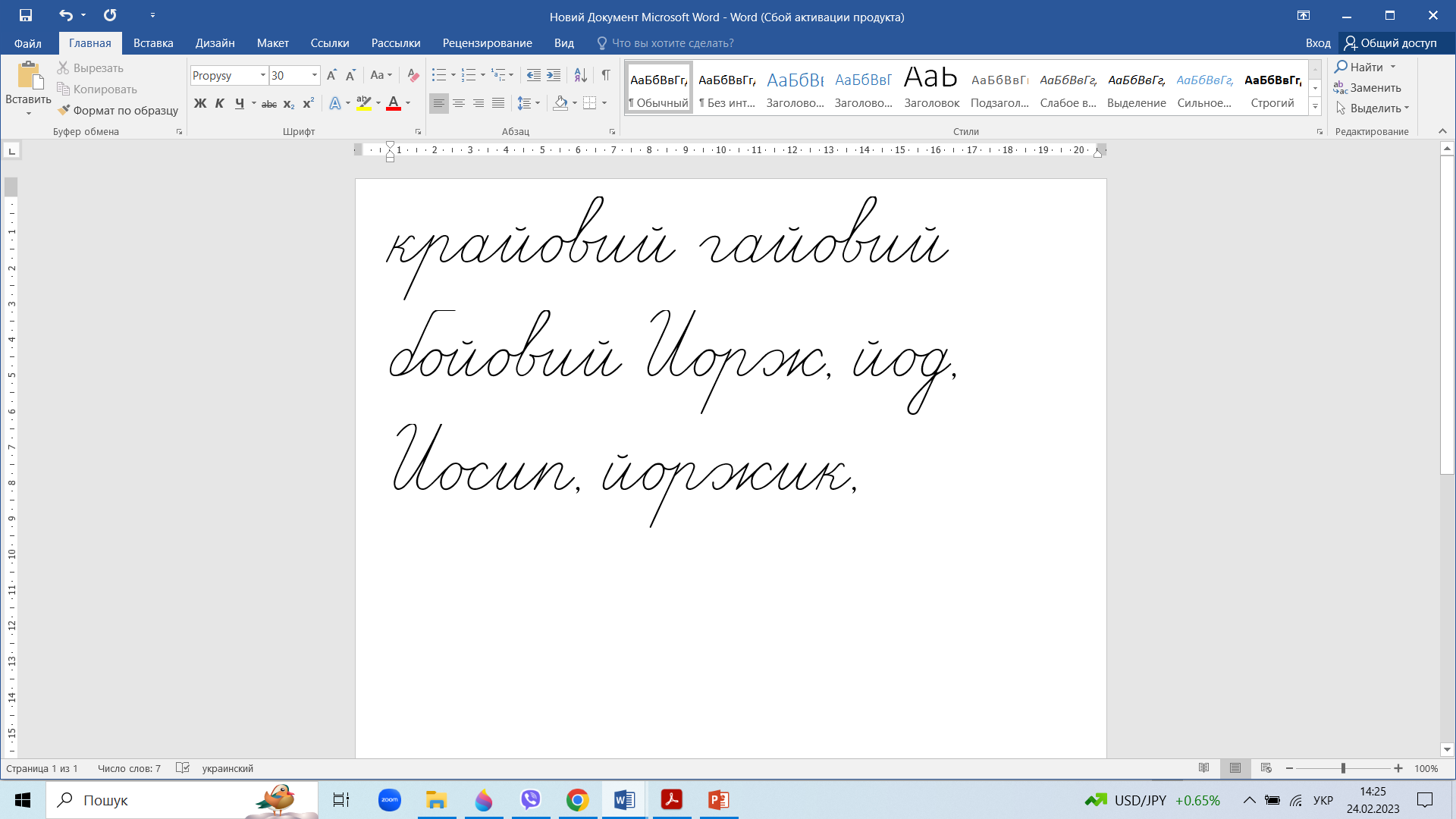 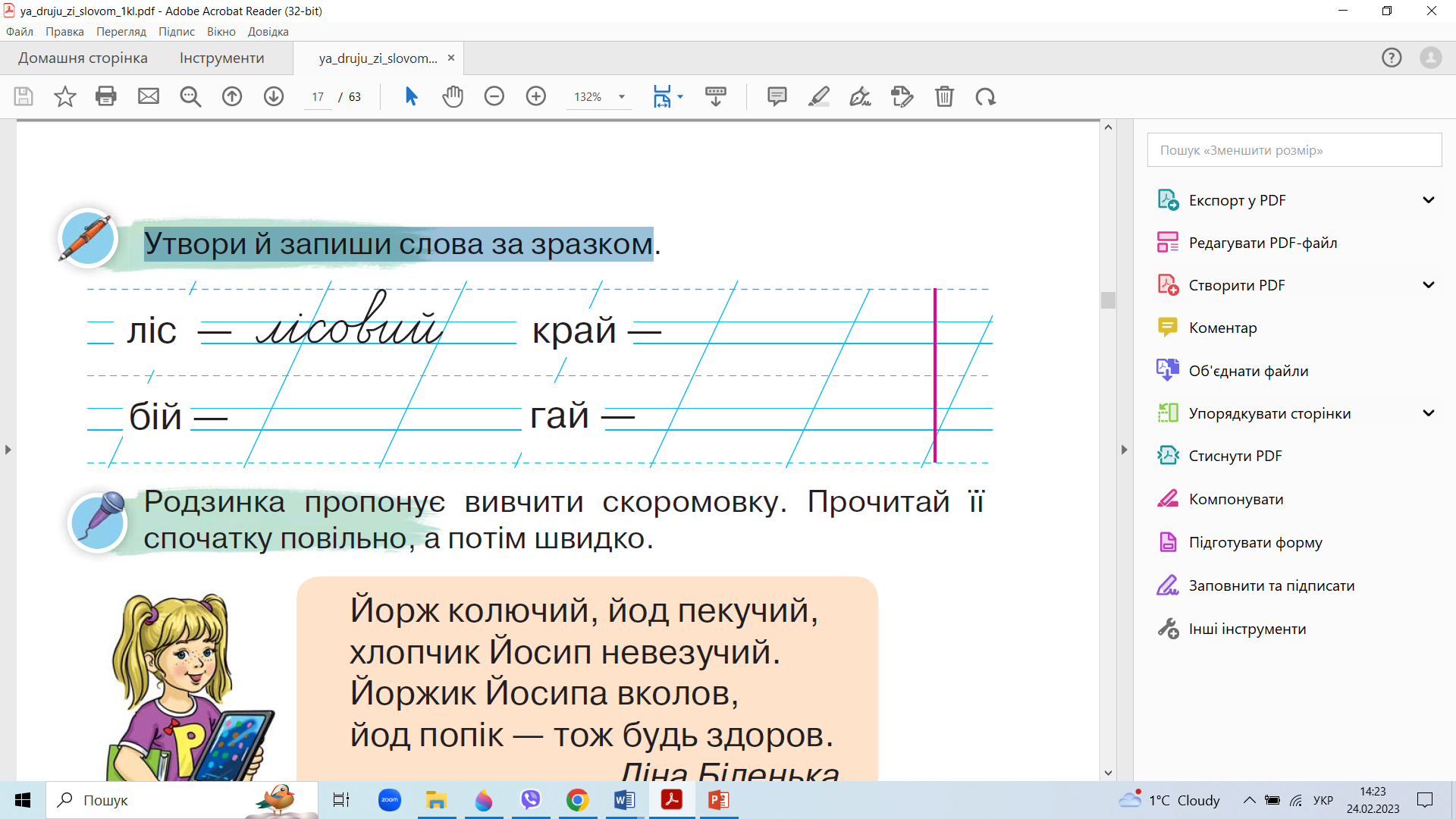 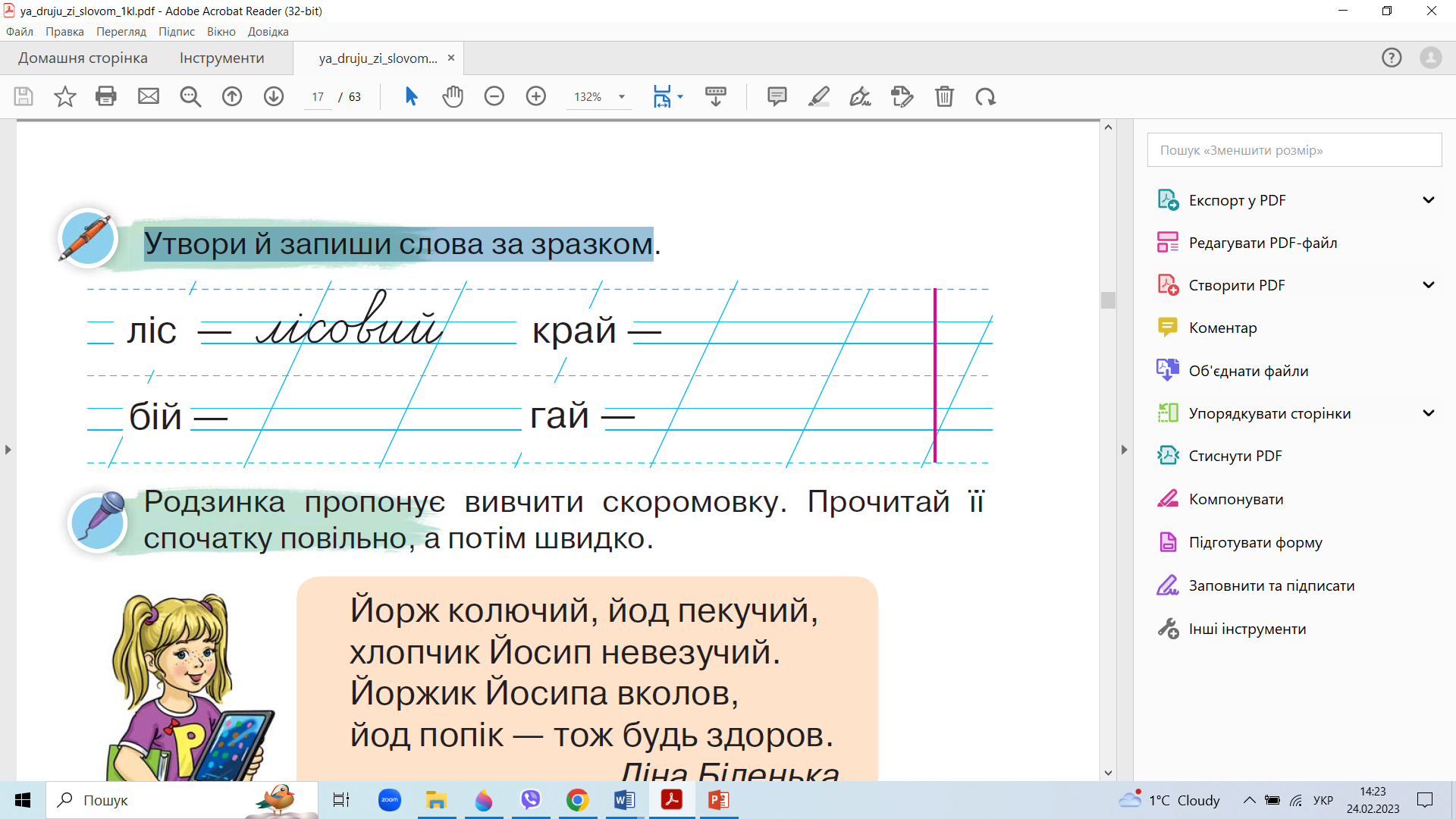 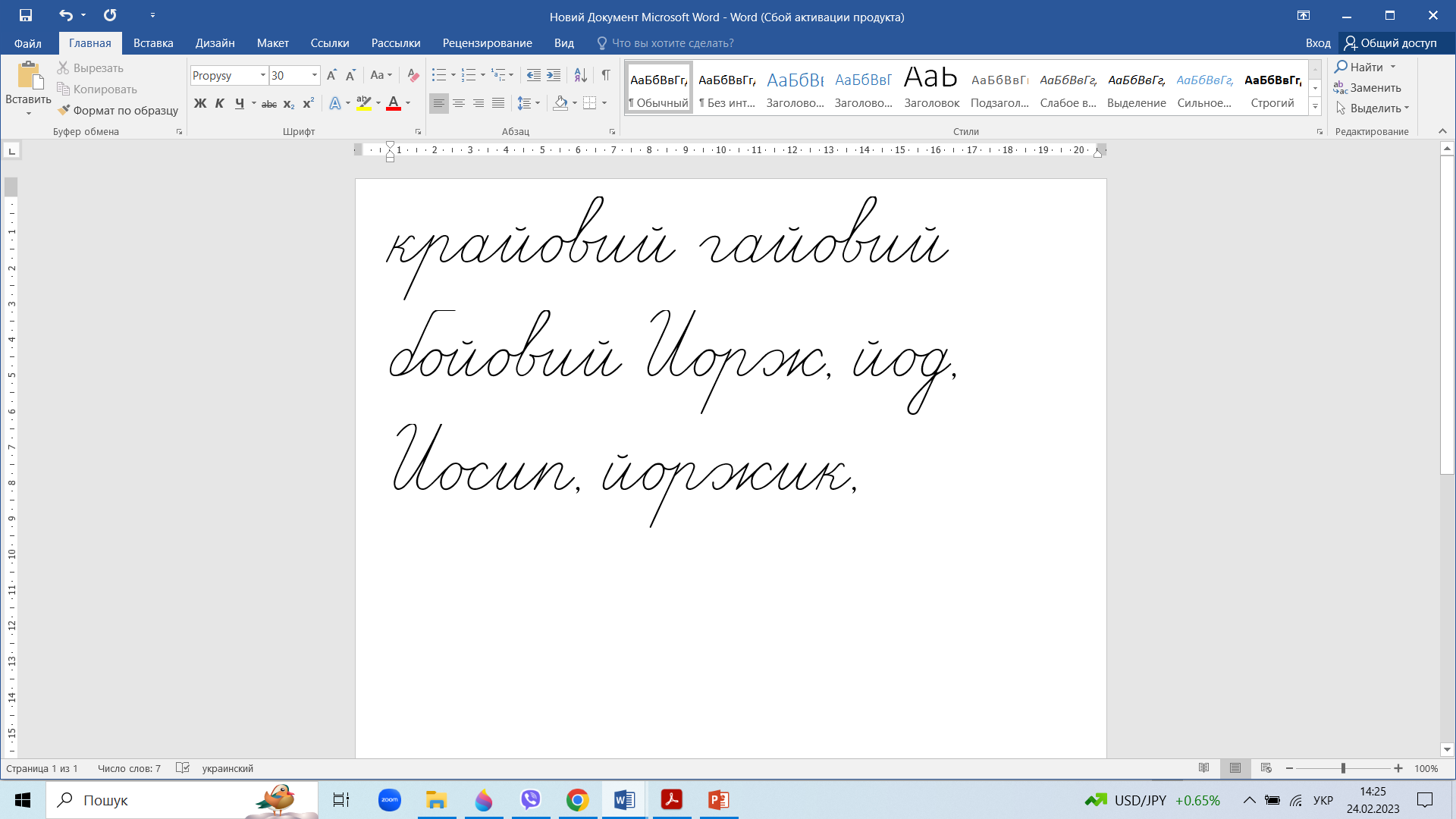 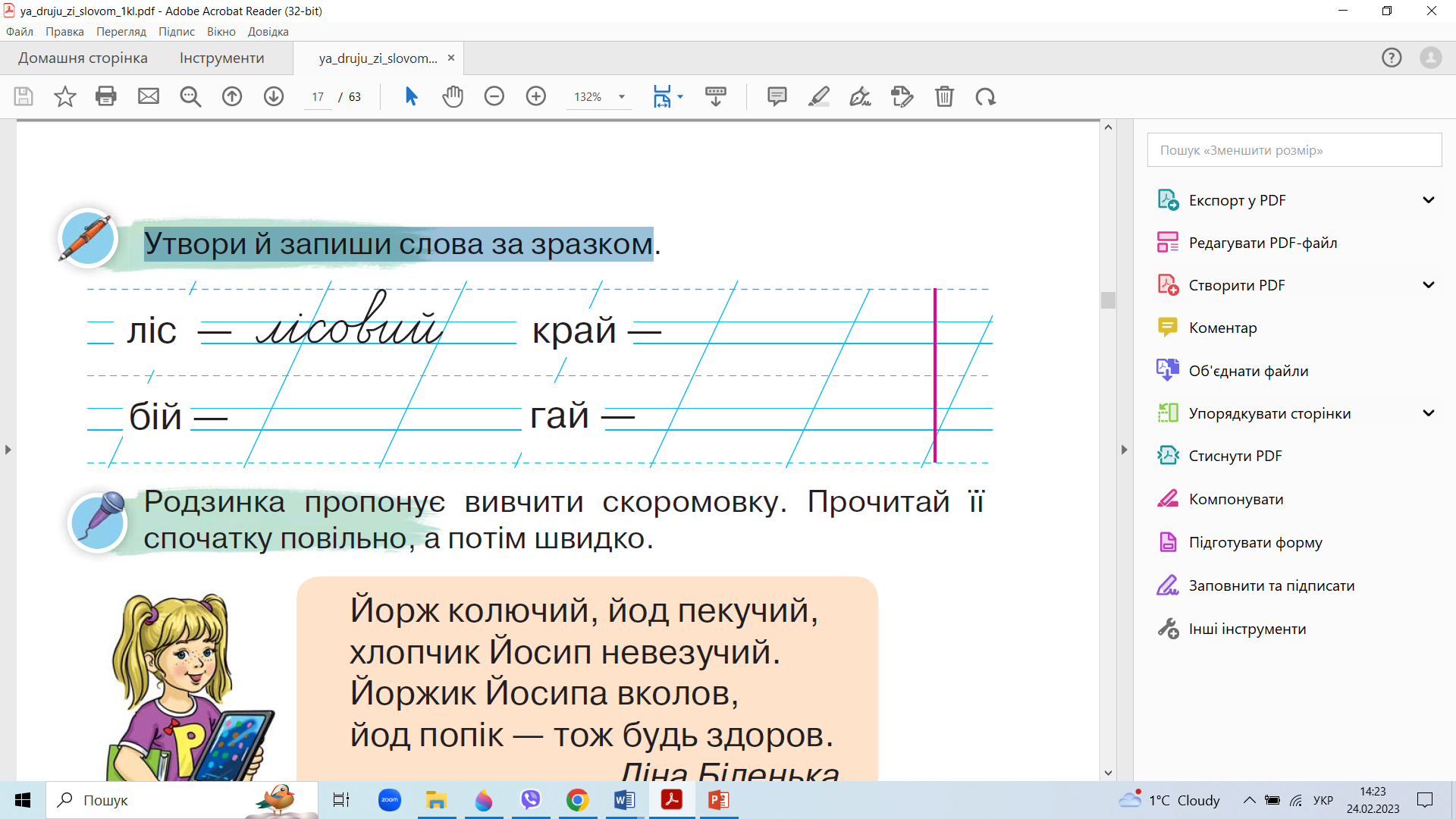 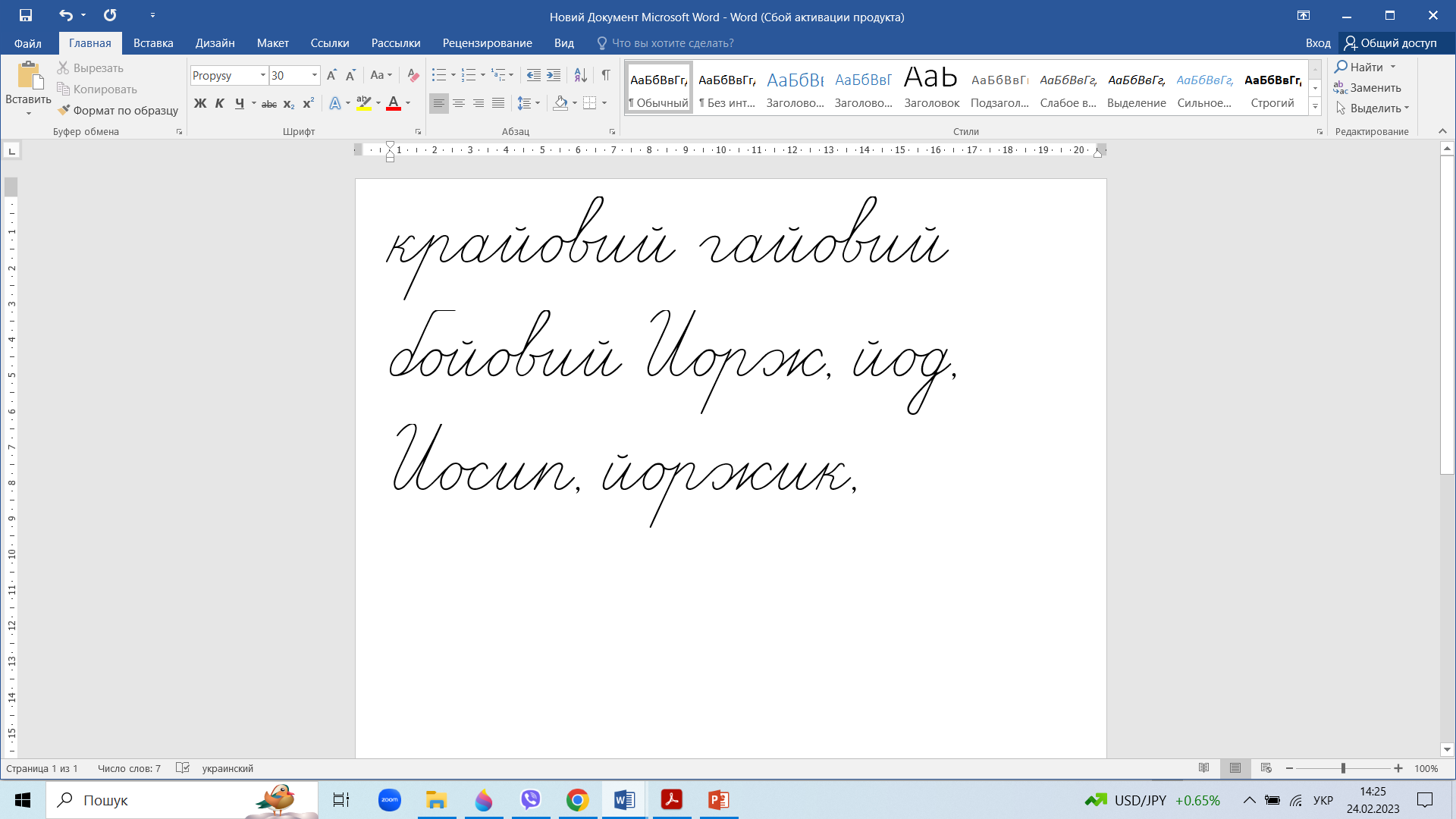 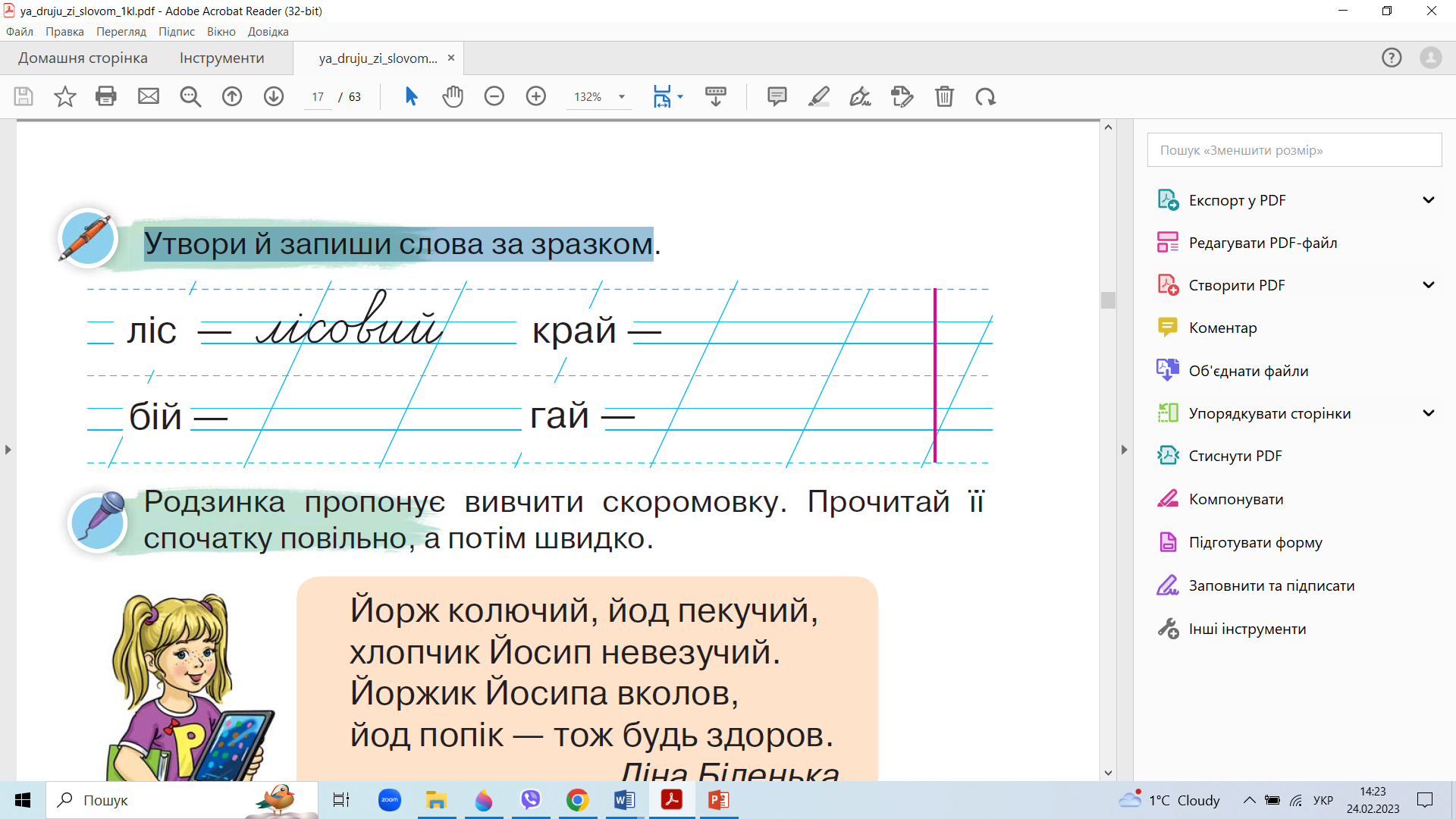 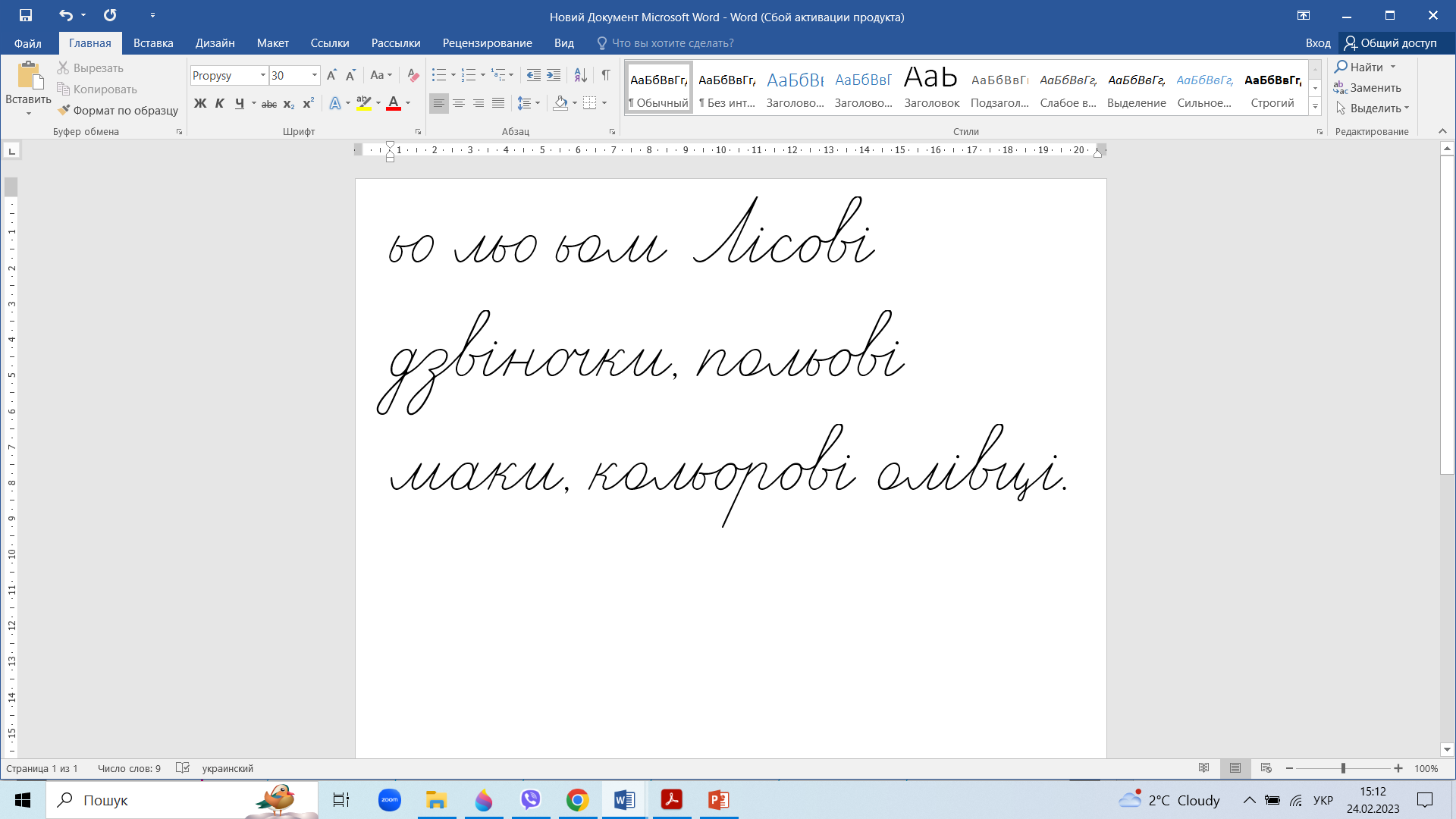 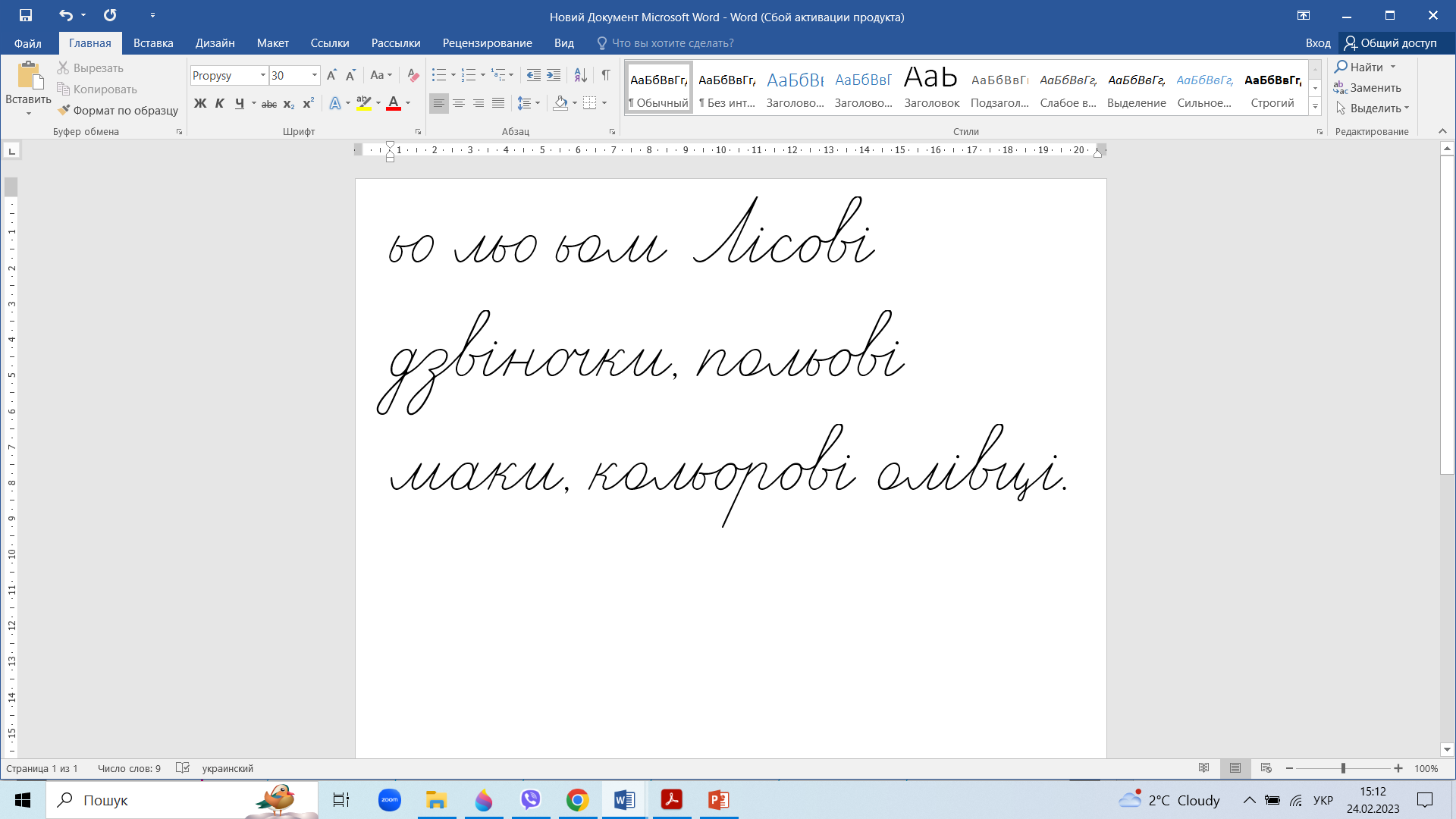 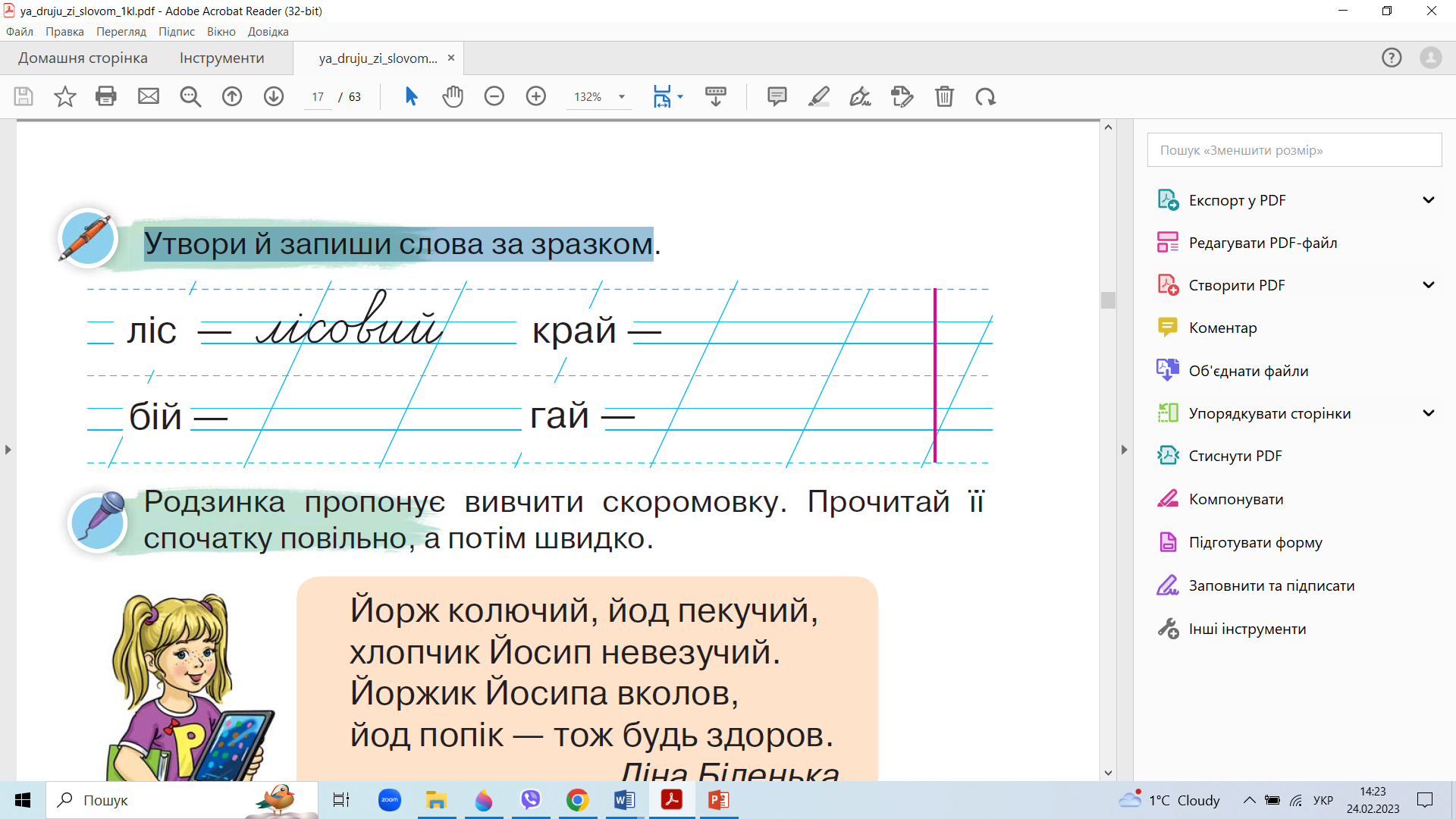 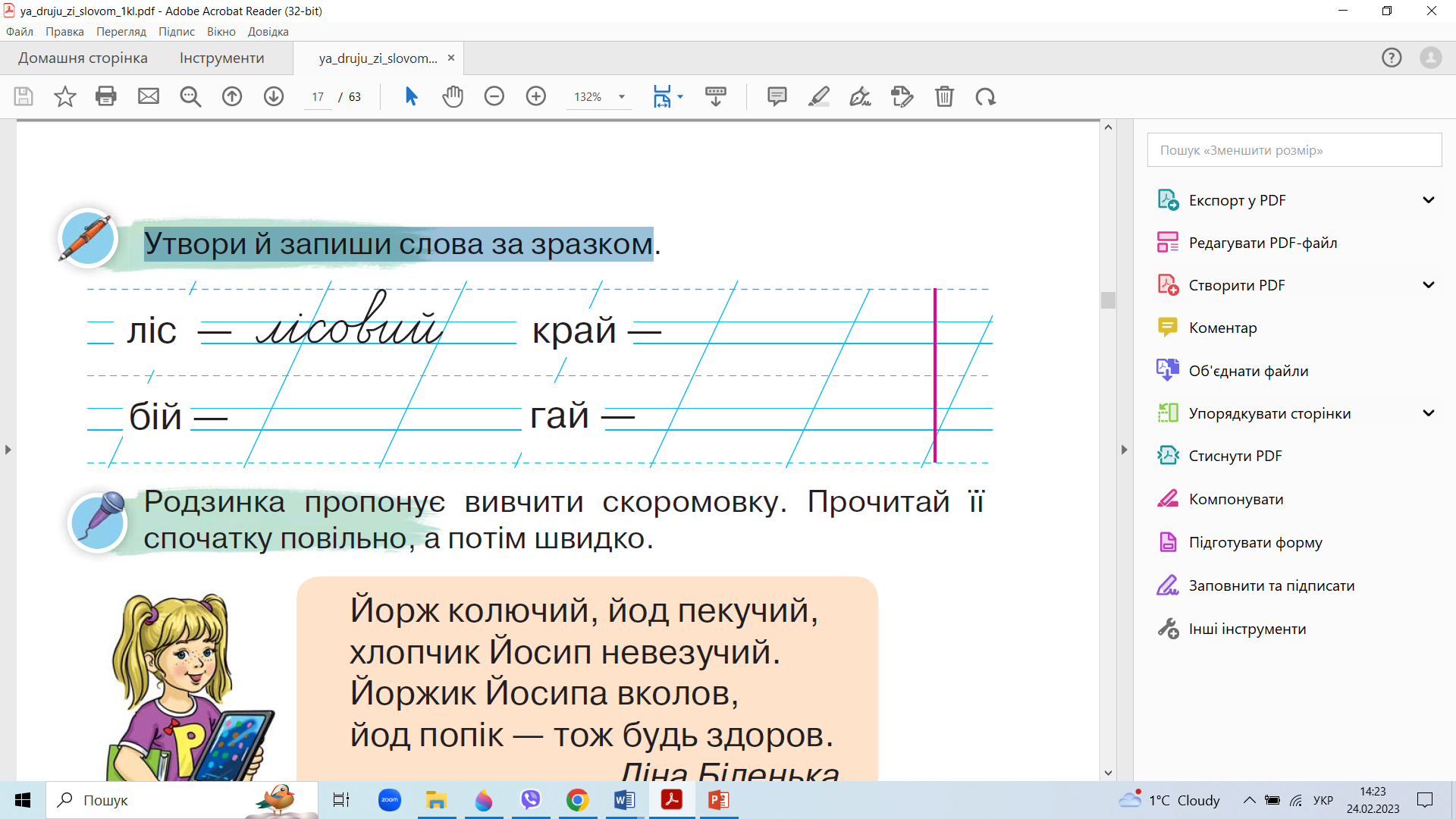 поле
колір –
2. Прочитай текст. Знайди і виправ помилки.
й
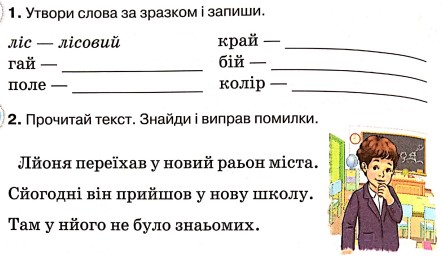 ь
ь
ь
й
Сторінка
8
Робота в зошиті
3. Устав пропущені букви у словах.
й
сер_озний
ь
бад_орий
_од
га_ок
пен_ок
ь
Л_он
й
ь
й
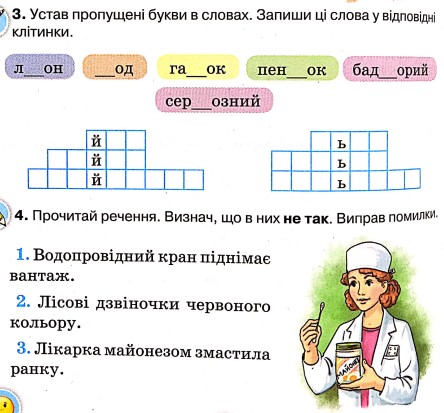 Запиши ці слова у відповідні клітинки.
Підйомний
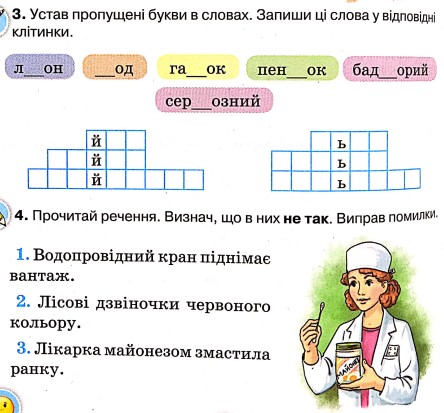 4. Прочитай речення. Визнач, що в них не так. 
Виправ помилки.
синього
йодом
Сторінка
8
Додаткове завдання
Запиши ці слова правильно. Побудуй їх звукову схему. 
Склади речення за двома малюнками і запиши.
Перевір, чи правильно Родзинка підписала малюнки. 
Поясни, у яких словах вона припустилася помилки.
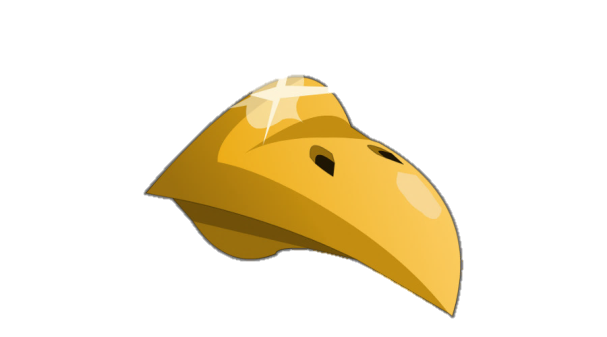 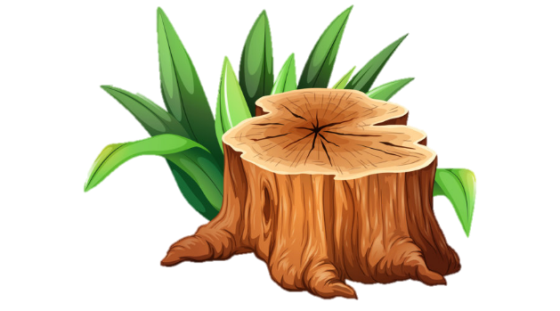 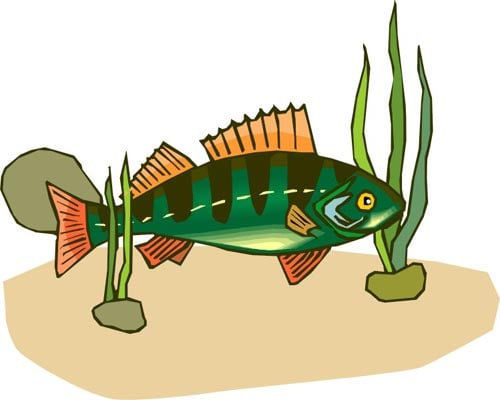 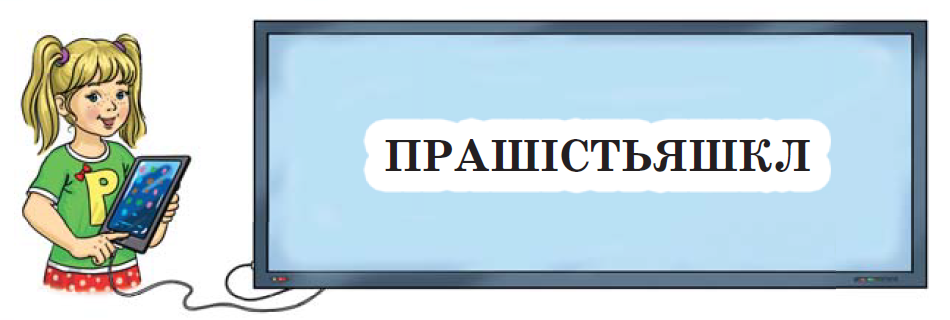 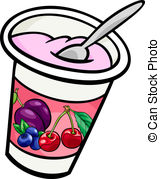 пеньок
дзьоб
йорж
йогурт
ьогурт
пенйок
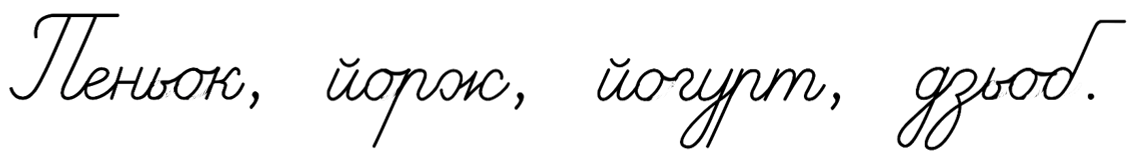 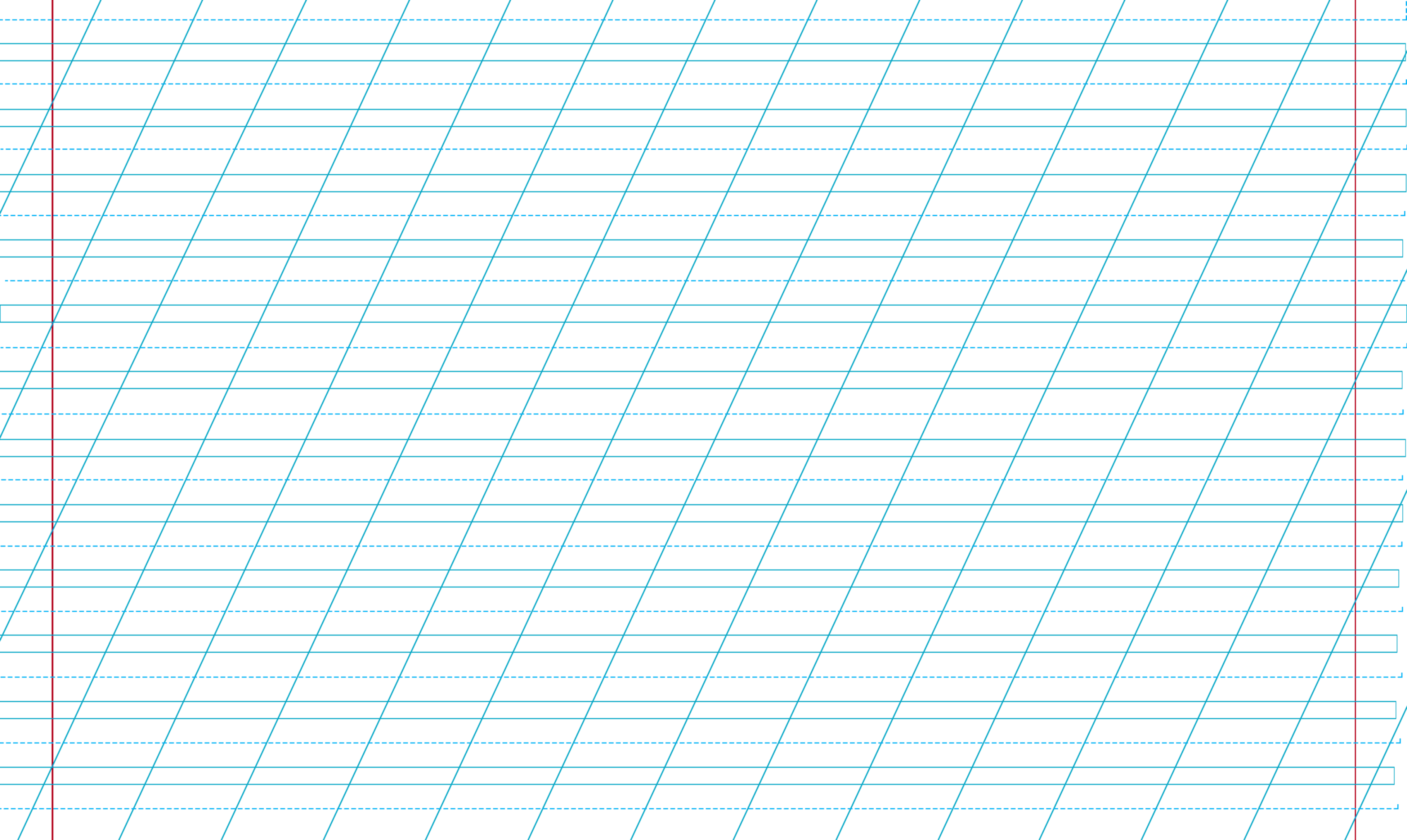 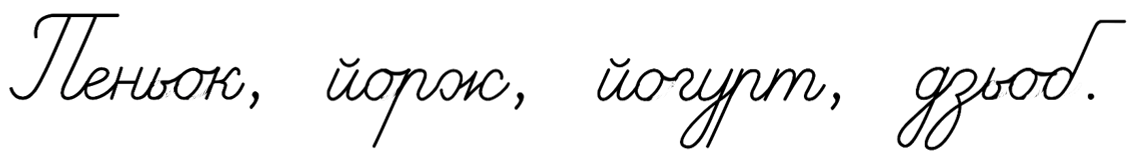 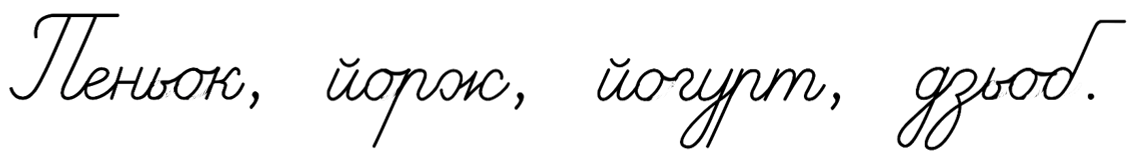 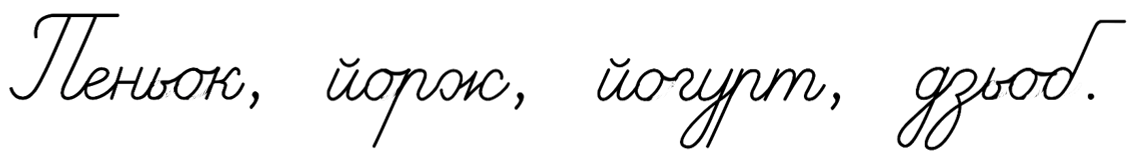 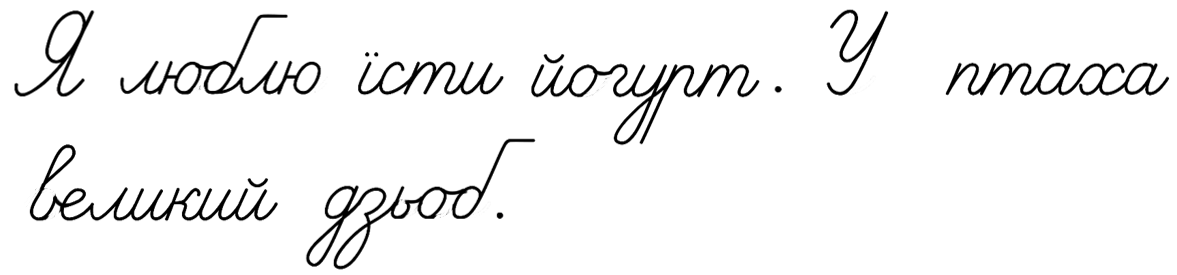 Підручник.
Сторінка
14
Вправа «Мікрофон»
— З якими буквосполученнями працювали на уроці?
— Коли напишеш буквосполучення ЬО? А коли ЙО?
— Назви слова з ЙО, ЬО.
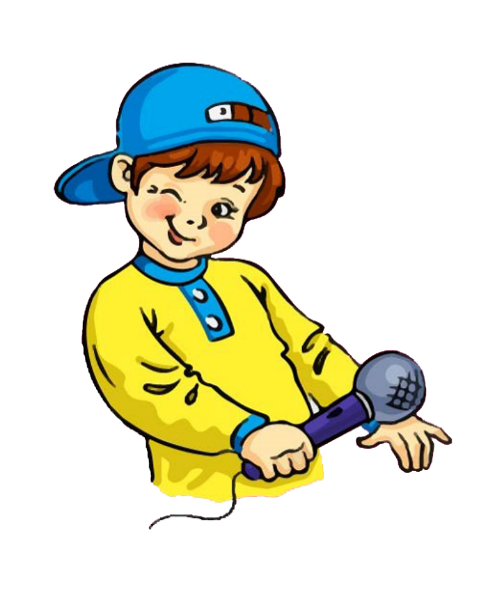 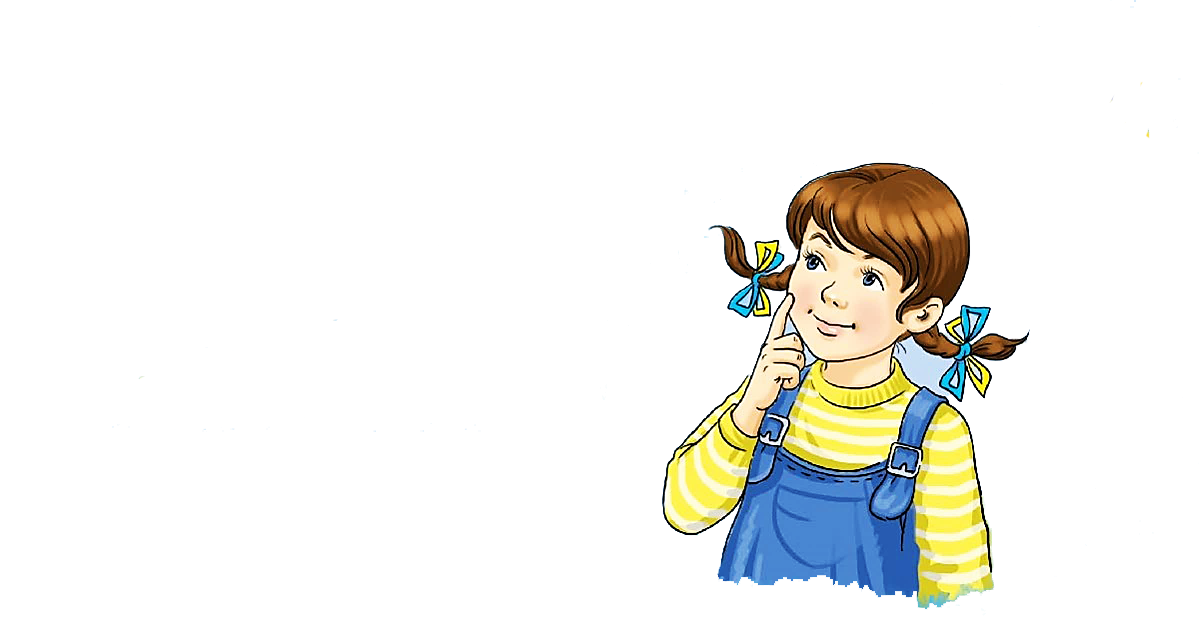 Рефлексія
Настрій якої книжки повторює твій настрій
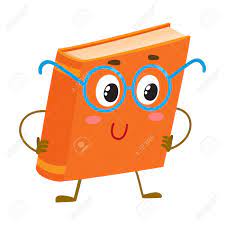 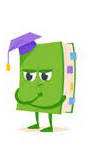 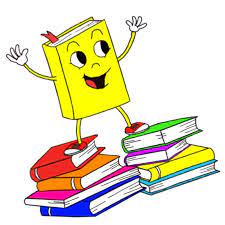 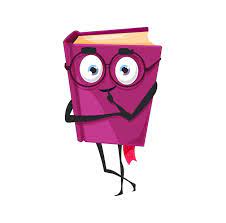